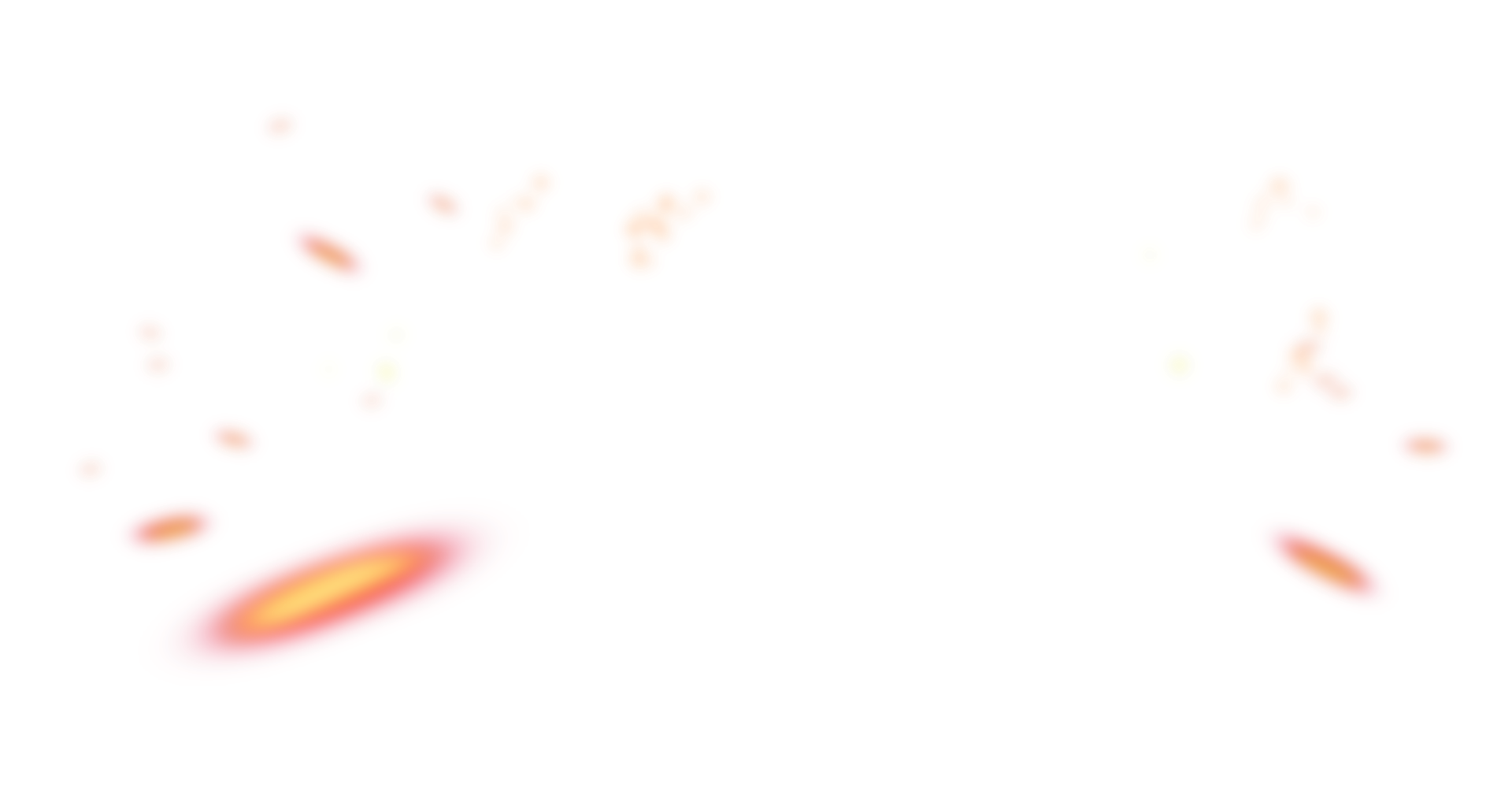 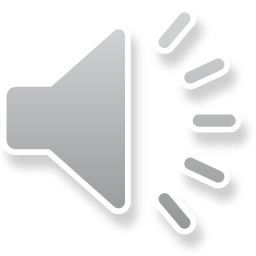 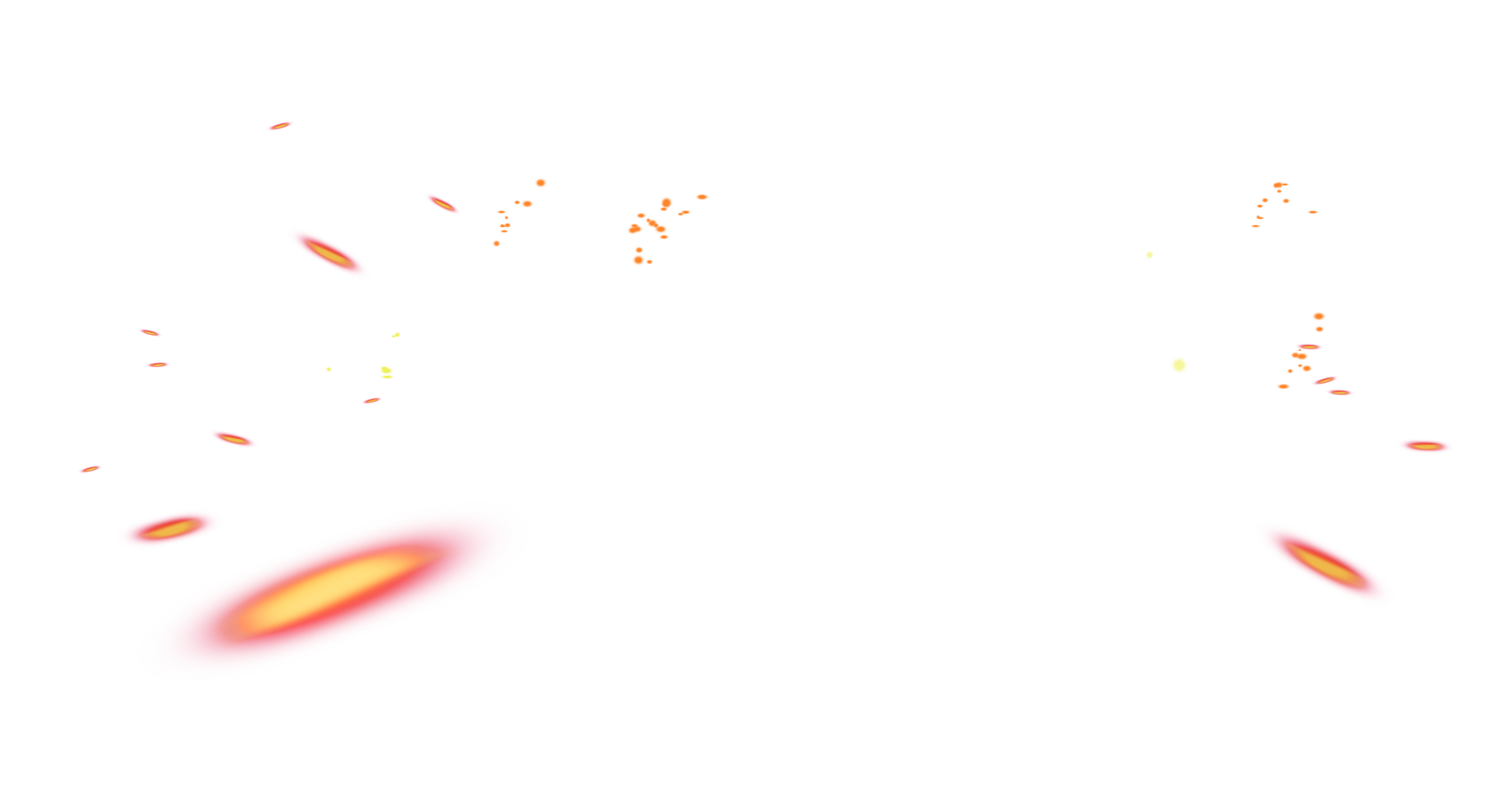 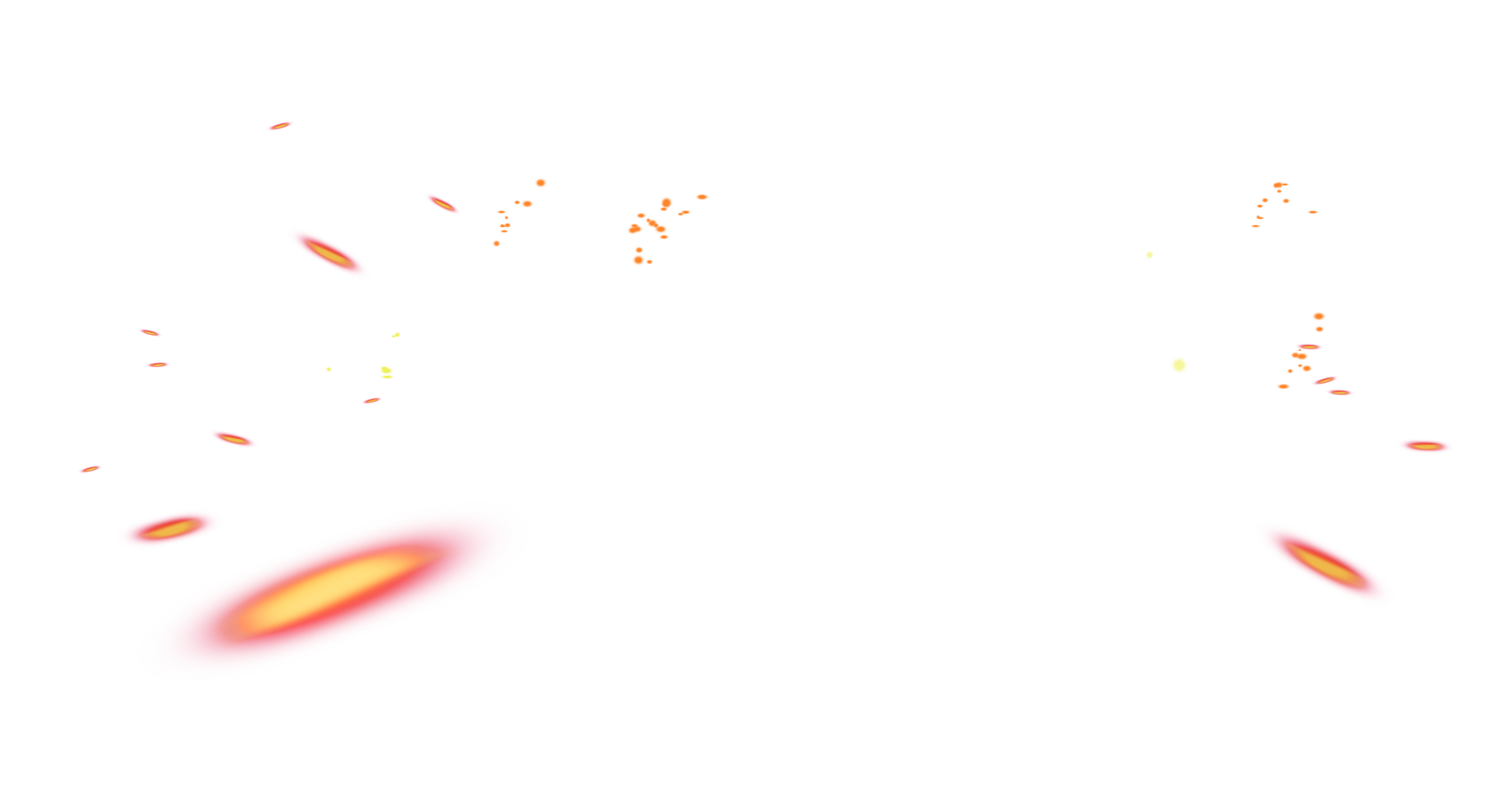 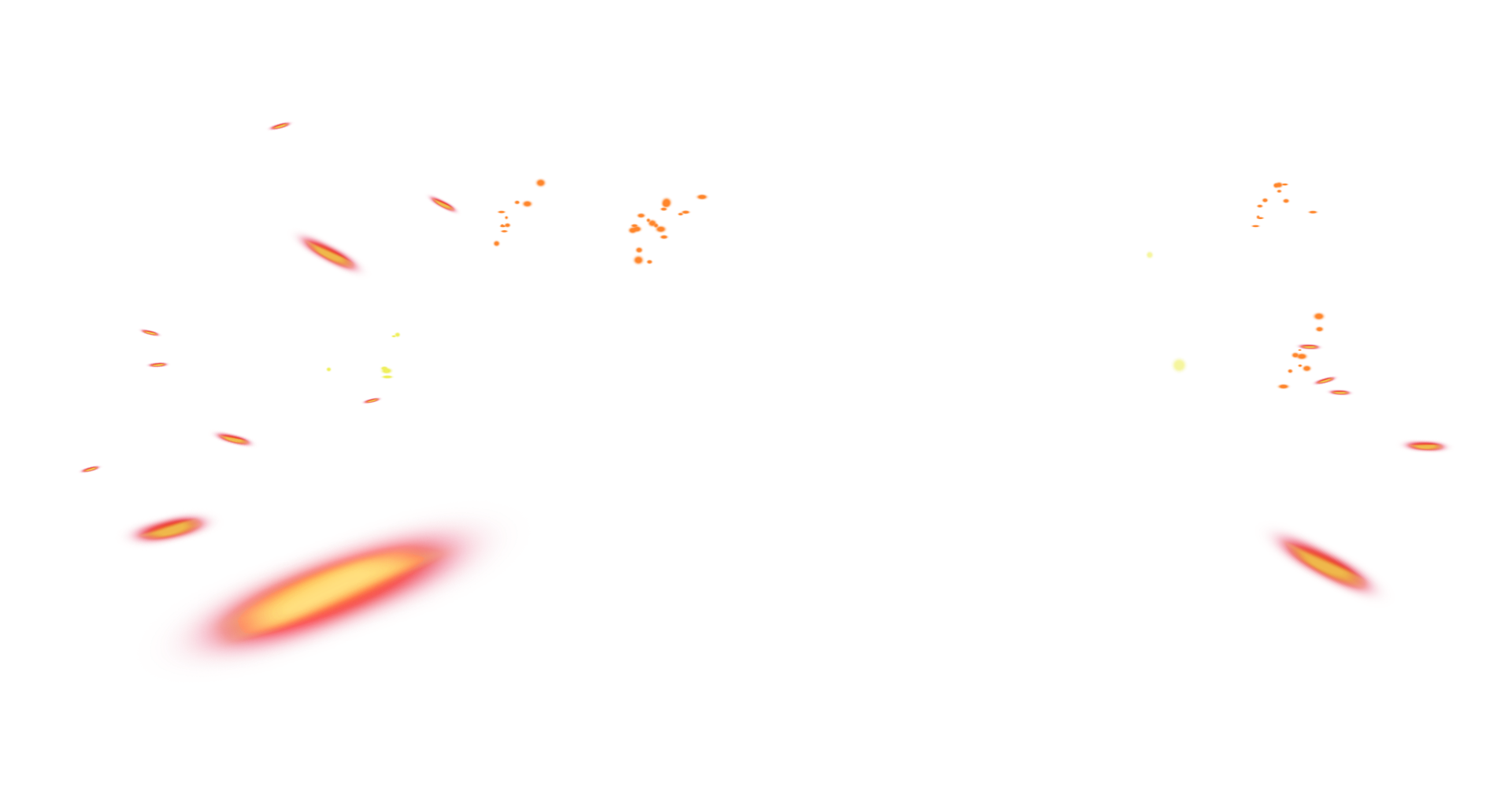 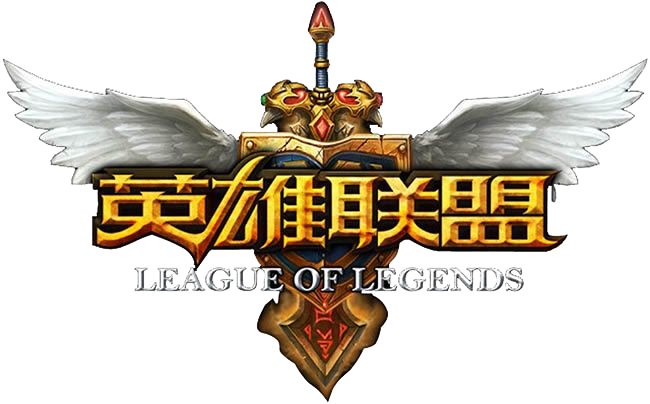 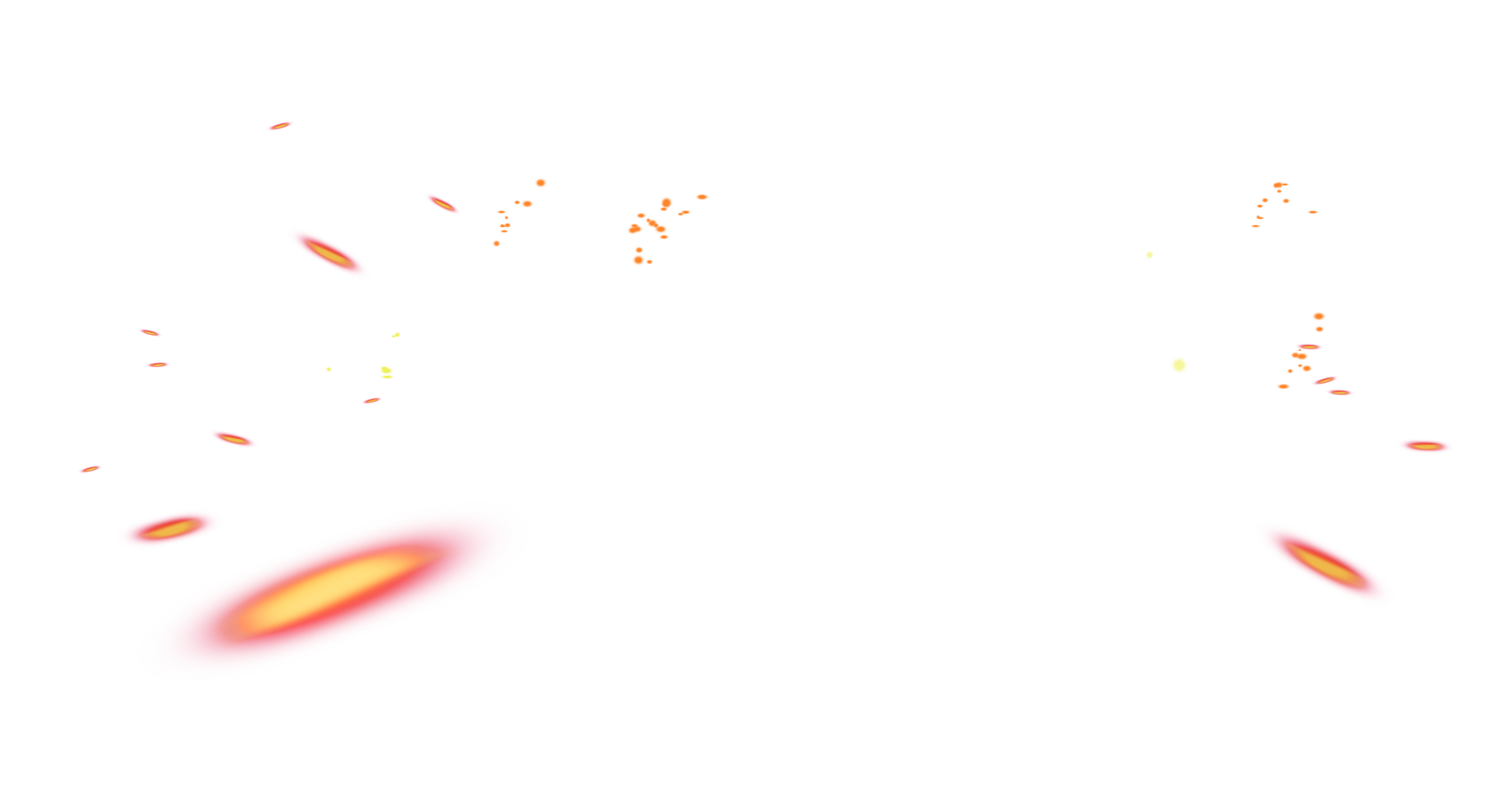 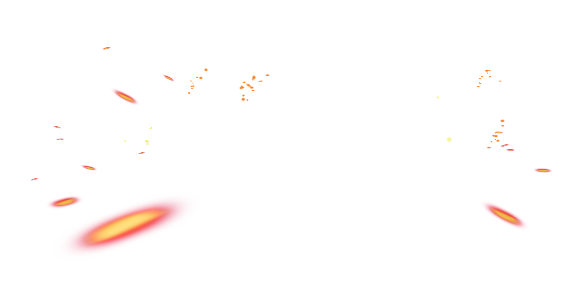 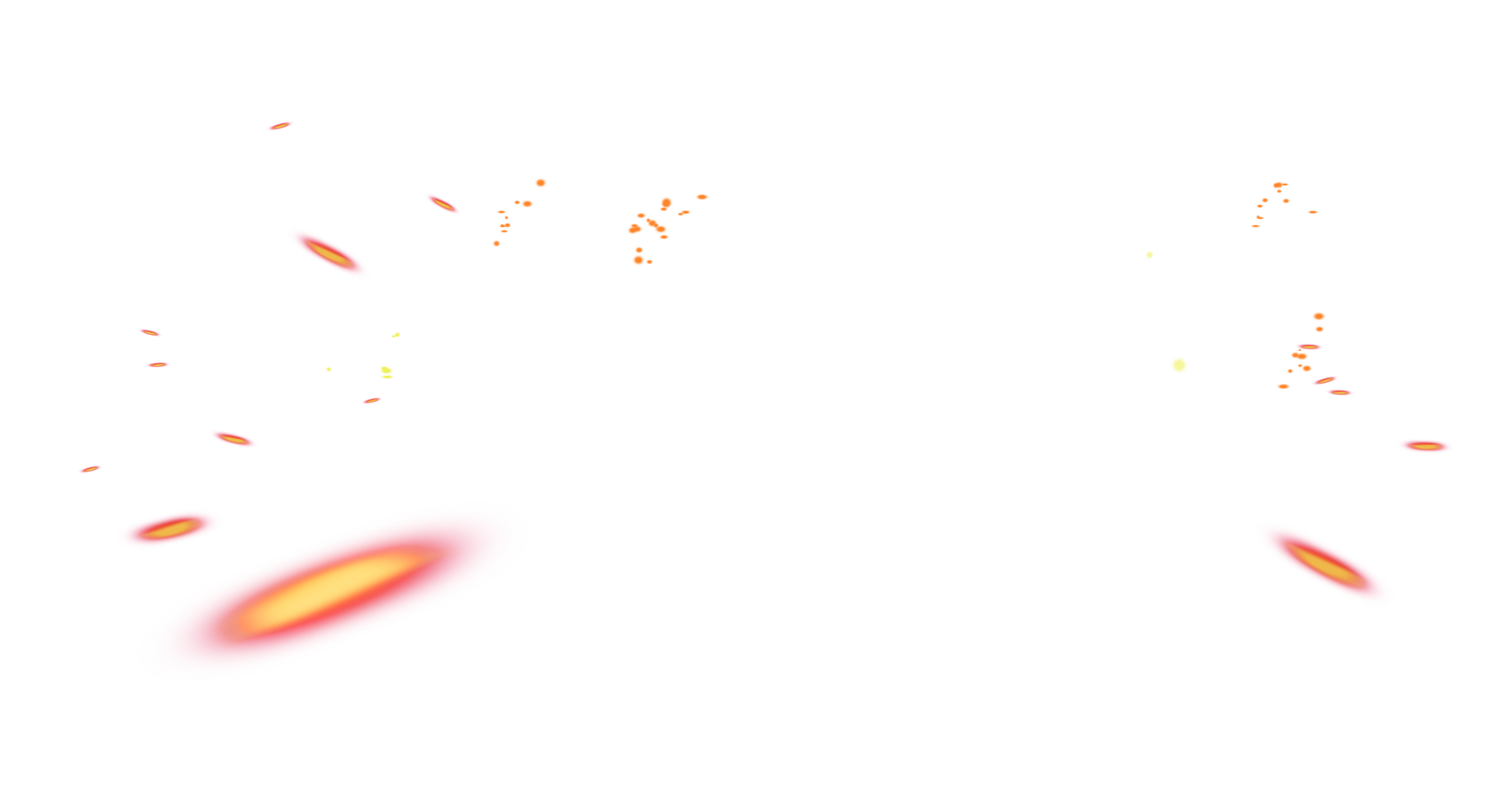 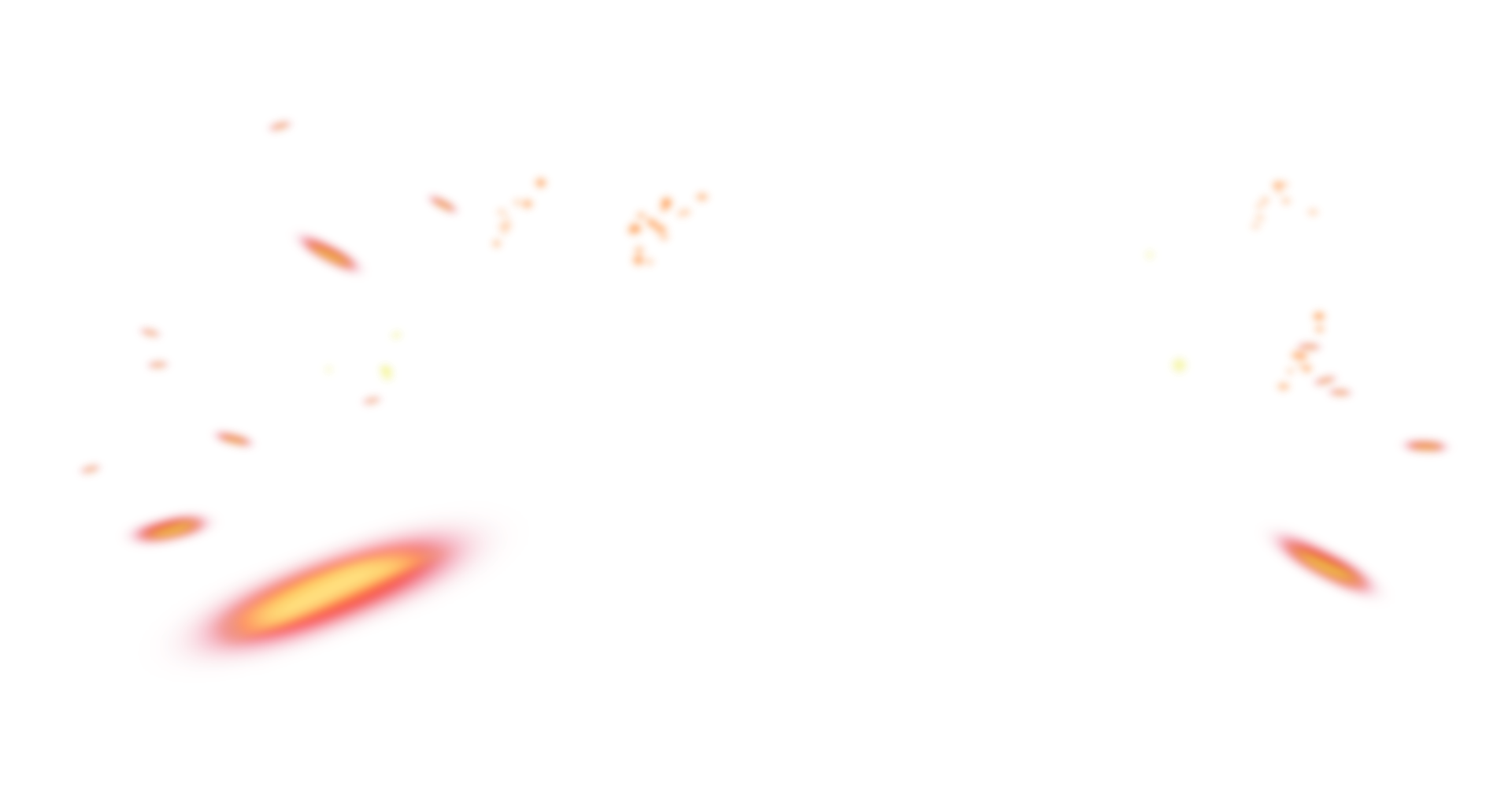 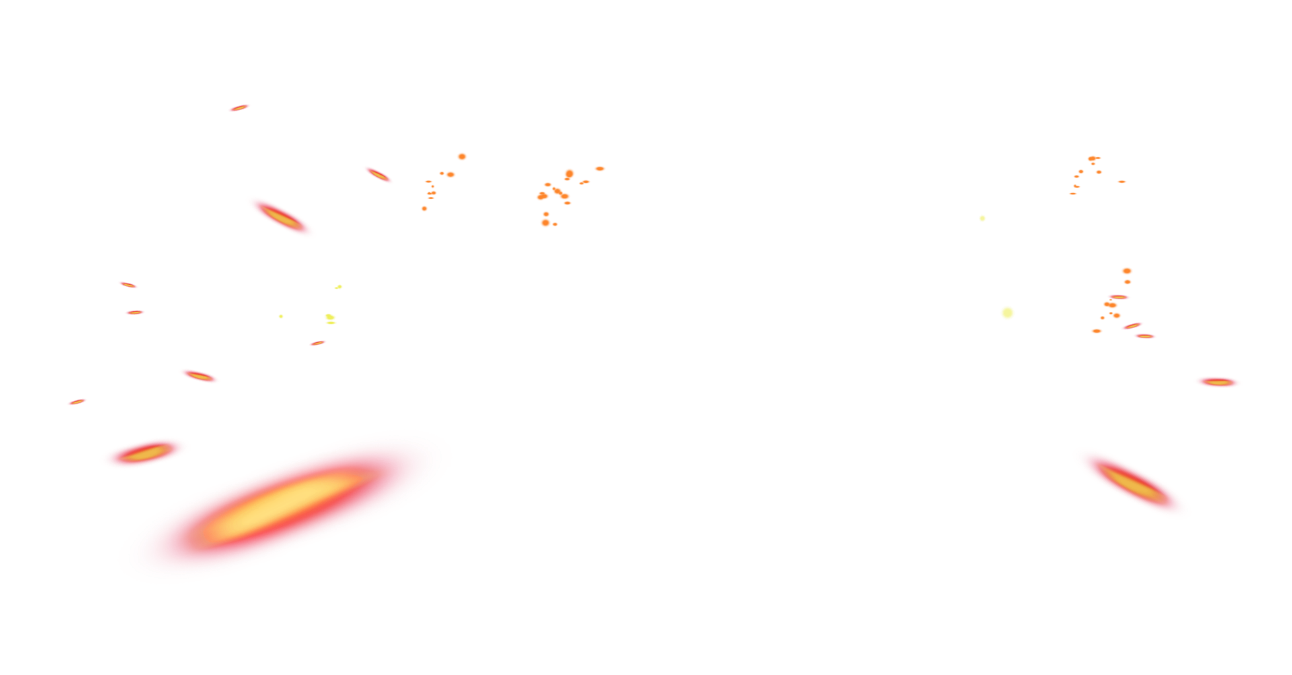 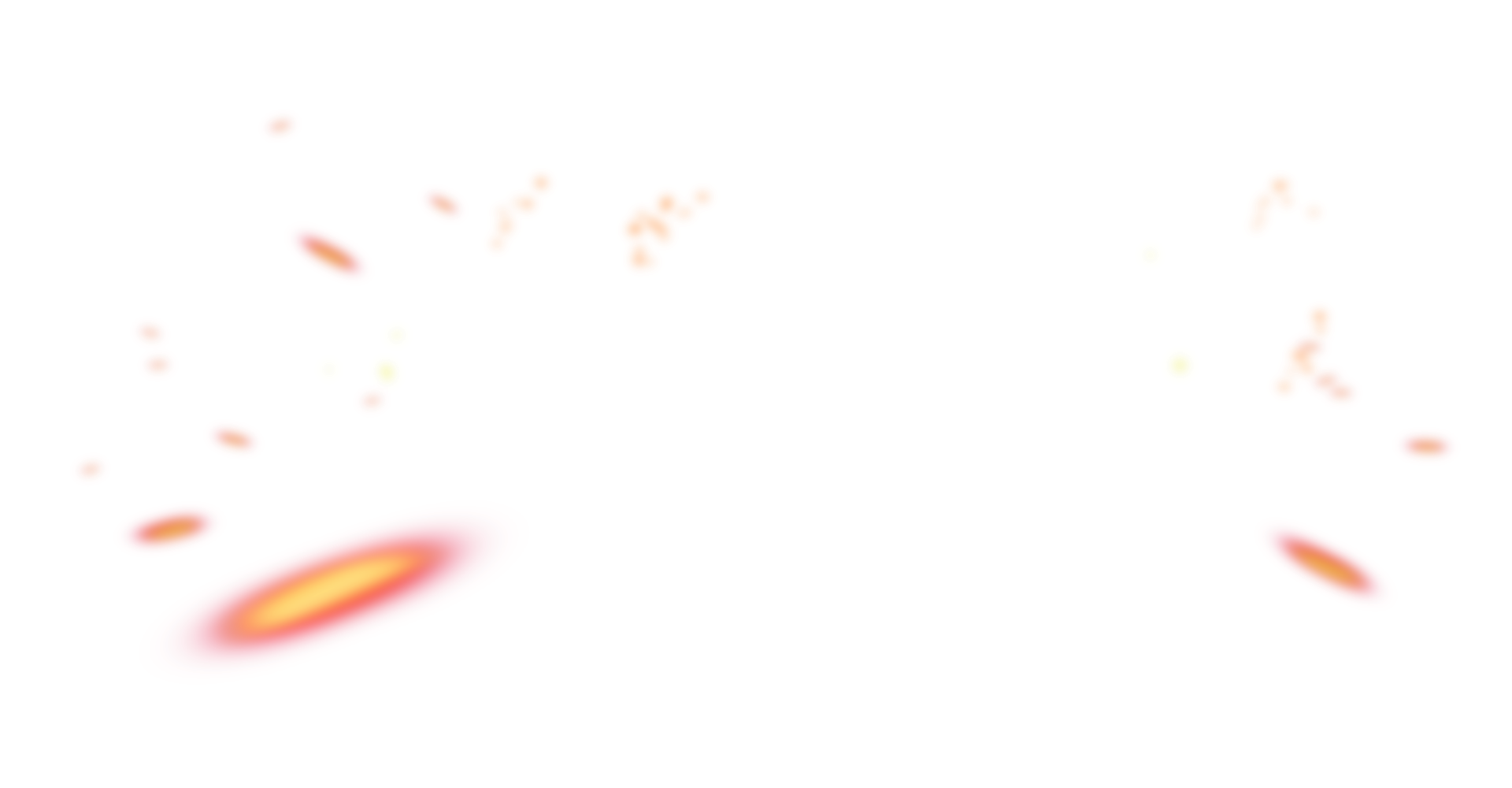 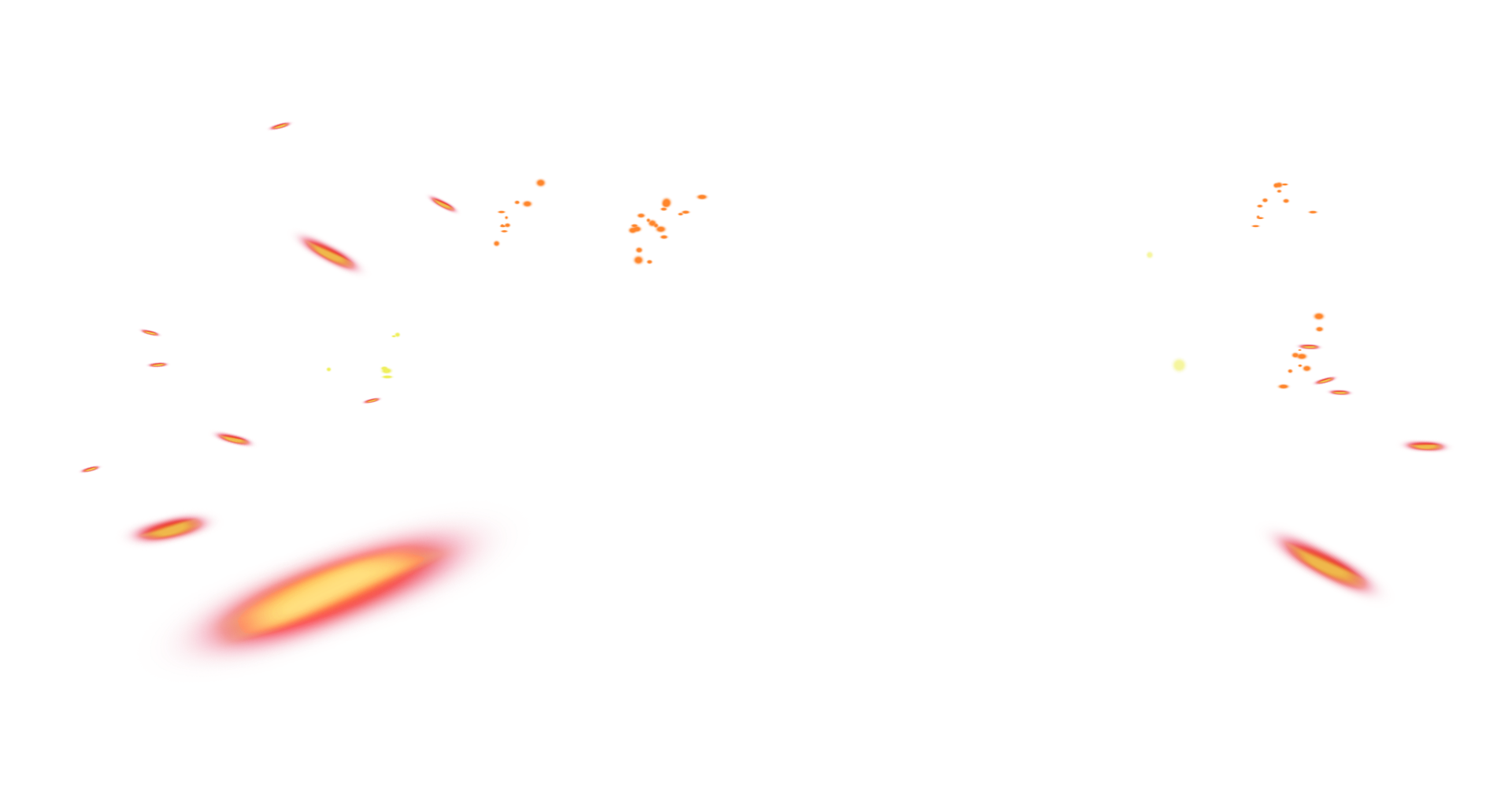 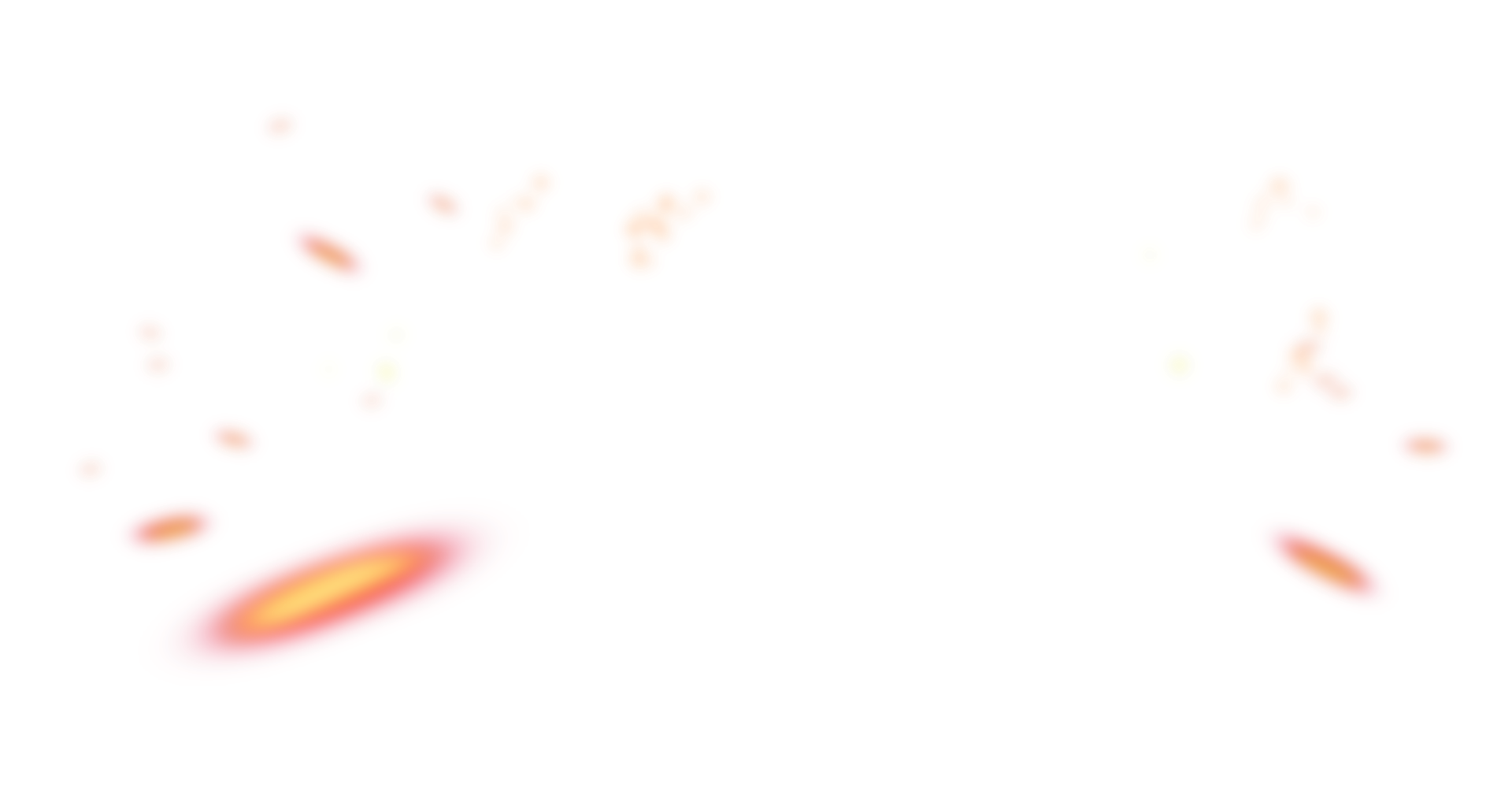 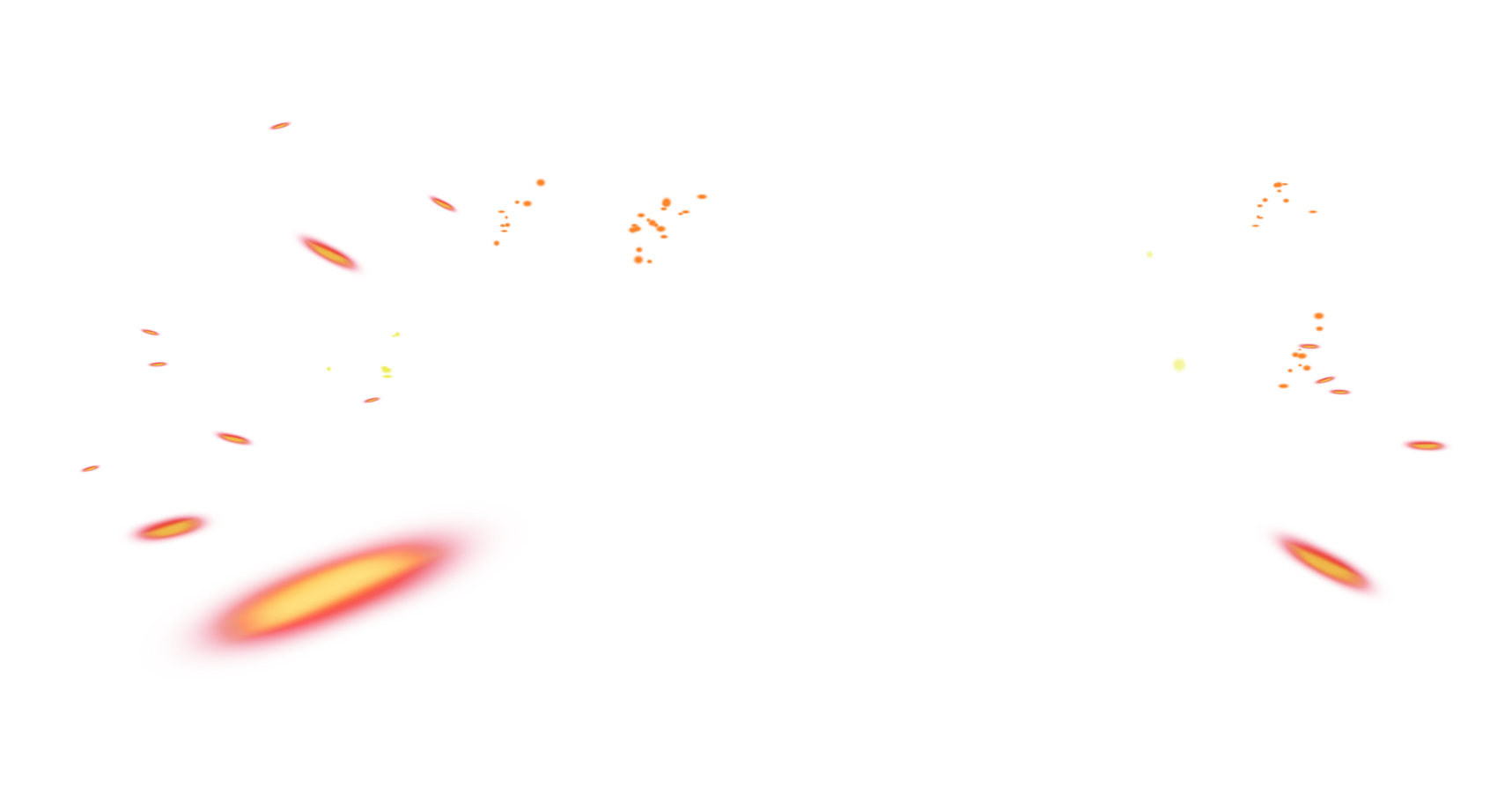 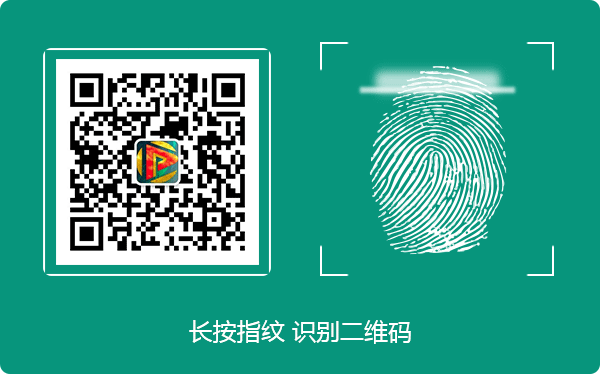 英雄联盟英雄介绍
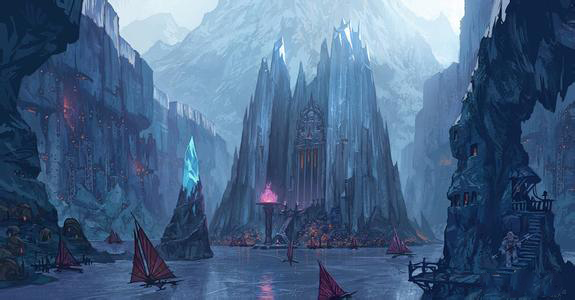 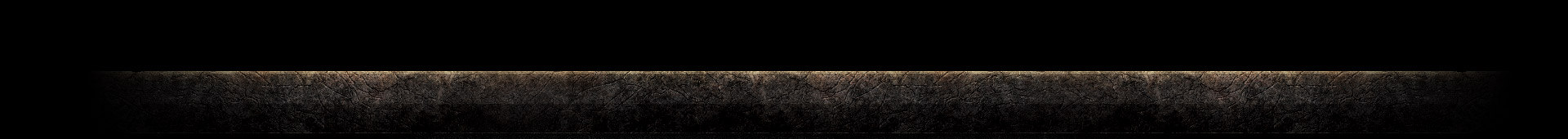 单击此处编辑母版标题样式
编辑母版文本样式
第二级
第三级
第四级
第五级
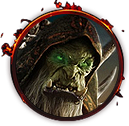 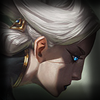 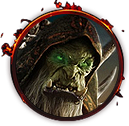 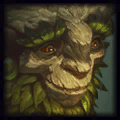 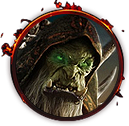 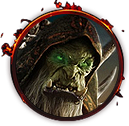 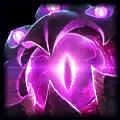 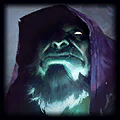 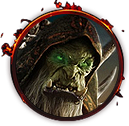 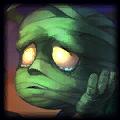 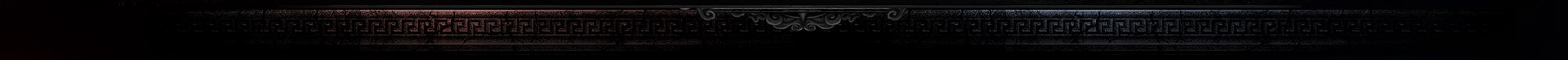 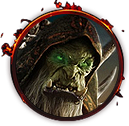 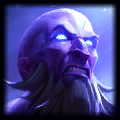 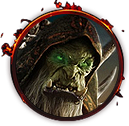 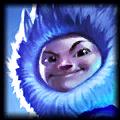 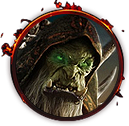 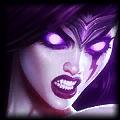 2017/3/18
3
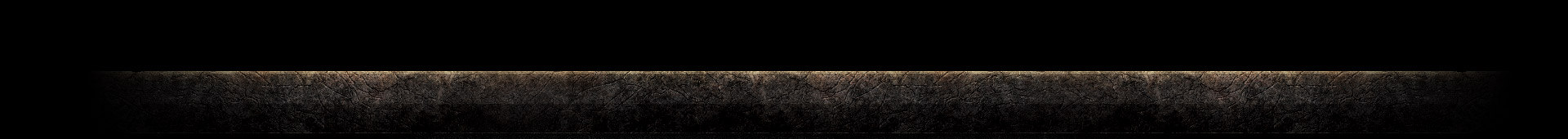 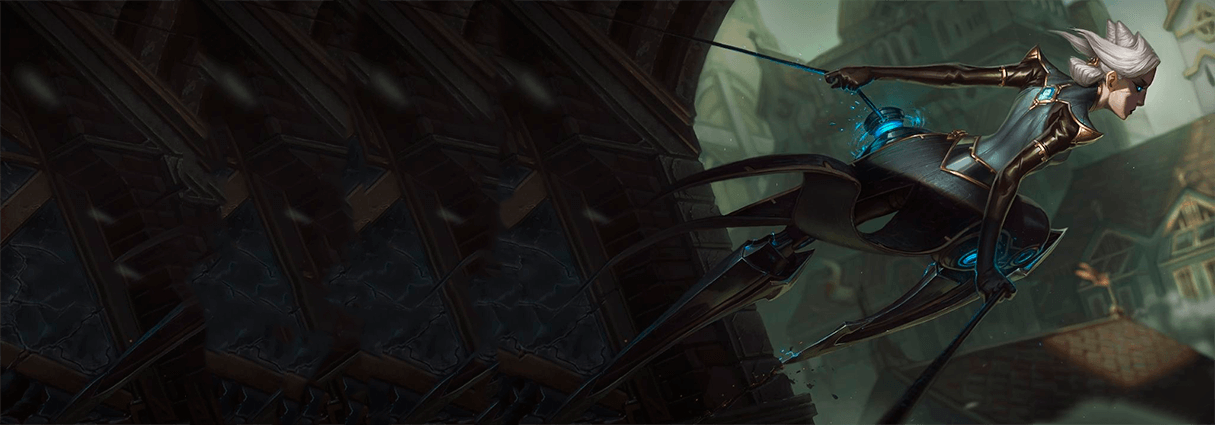 青钢影  卡蜜尔
精准与否，就是屠宰与手术的区别
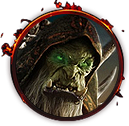 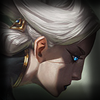 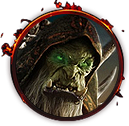 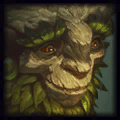 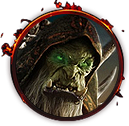 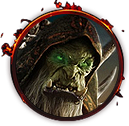 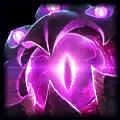 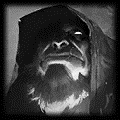 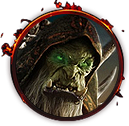 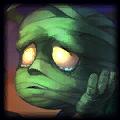 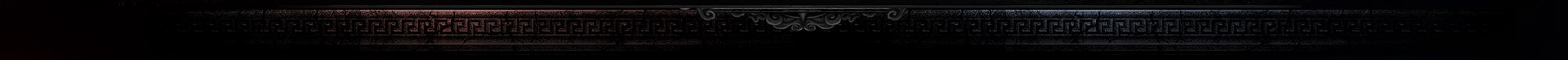 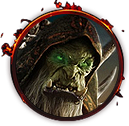 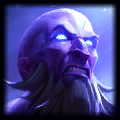 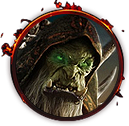 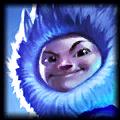 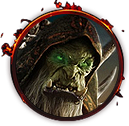 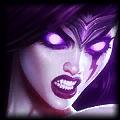 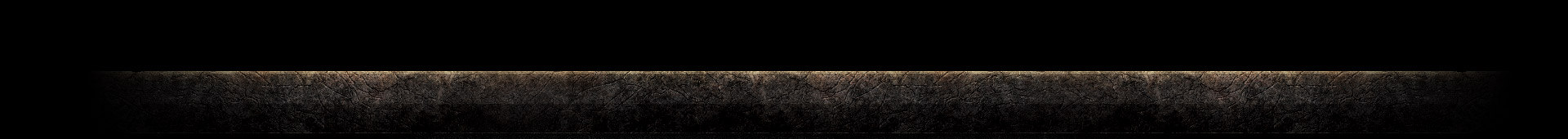 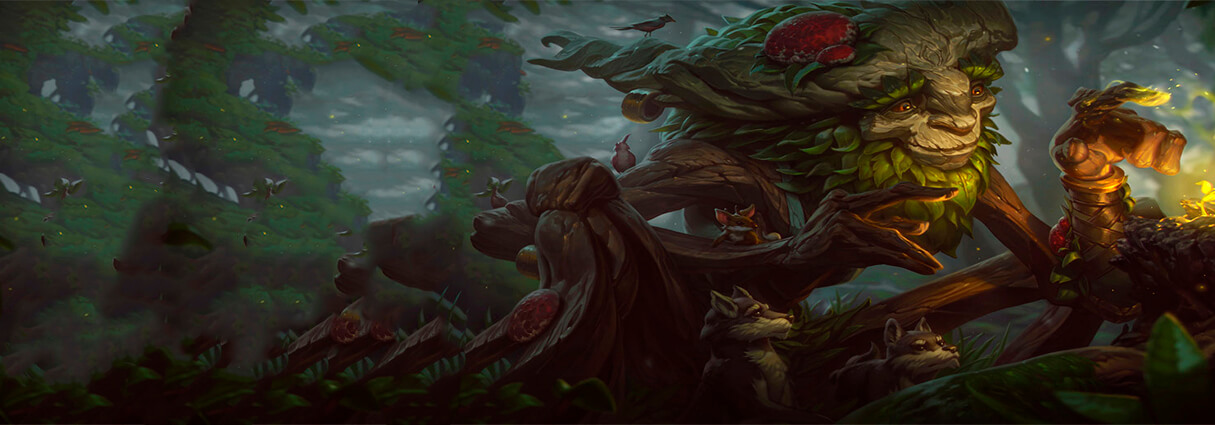 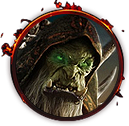 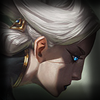 翠神  艾翁
他知晓自然界的种种秘密，无论是飞禽走兽还是游鱼虫孑，都与他交谊深厚。
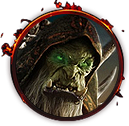 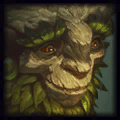 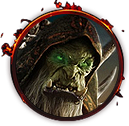 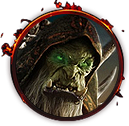 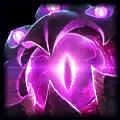 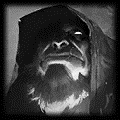 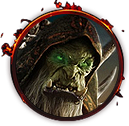 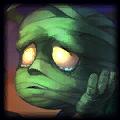 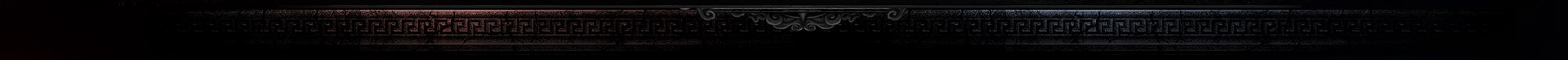 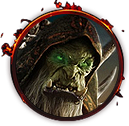 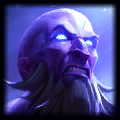 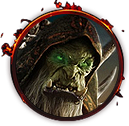 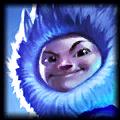 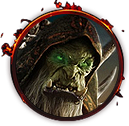 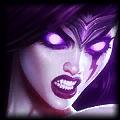 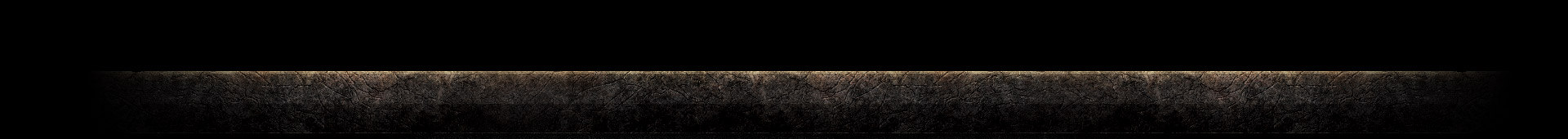 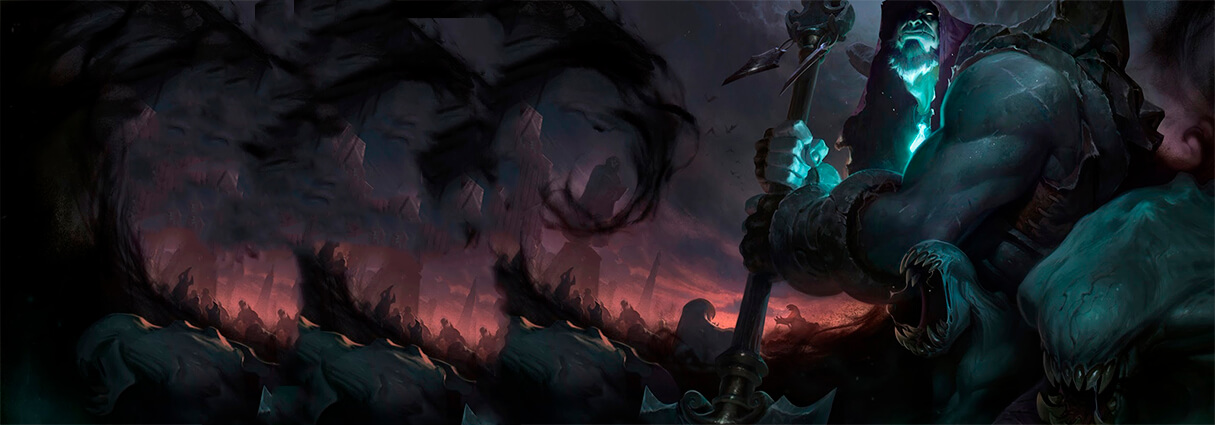 掘墓者 约里克
''在鬼影重重的暗影岛上无休止地挖掘墓穴然后填土''
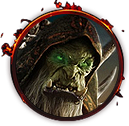 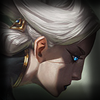 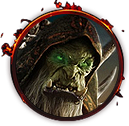 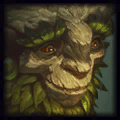 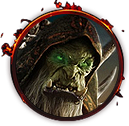 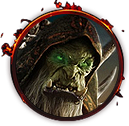 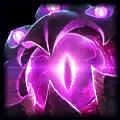 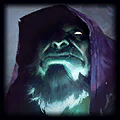 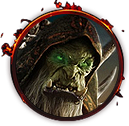 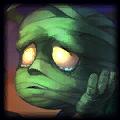 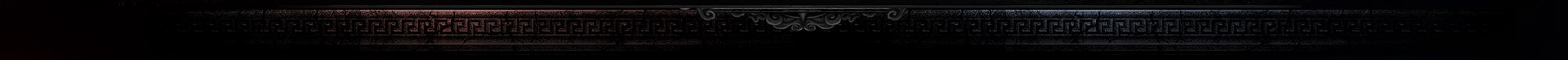 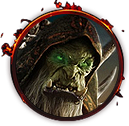 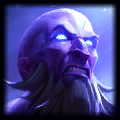 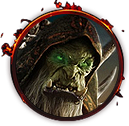 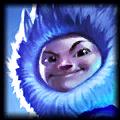 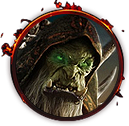 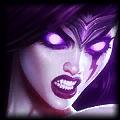 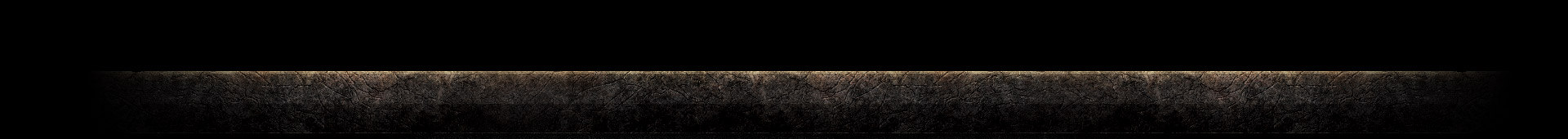 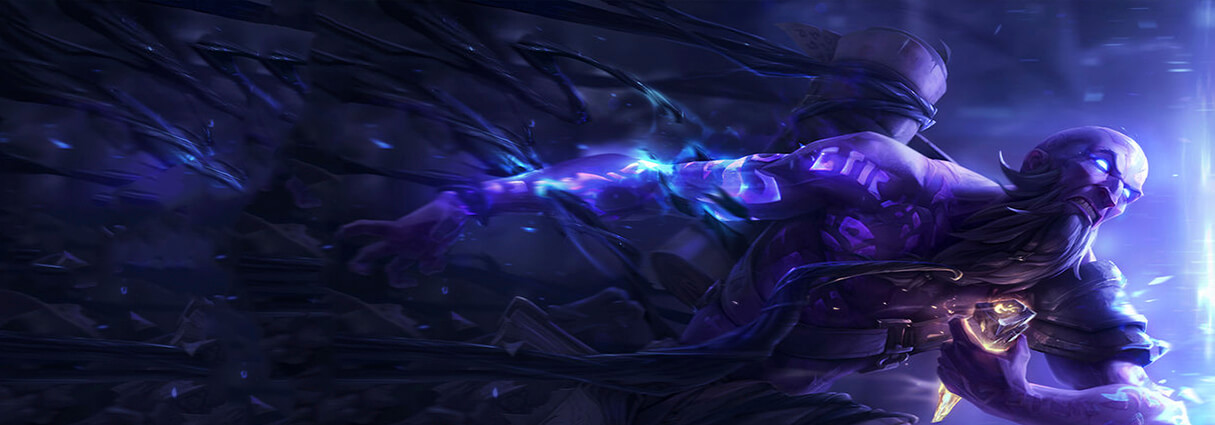 流浪法师 瑞兹
''我的能量，无穷无尽！''
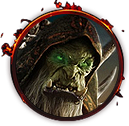 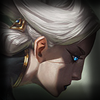 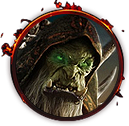 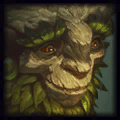 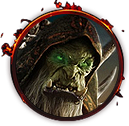 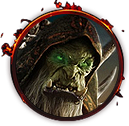 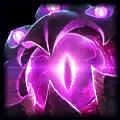 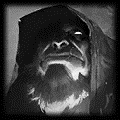 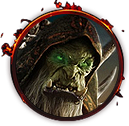 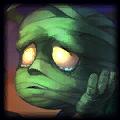 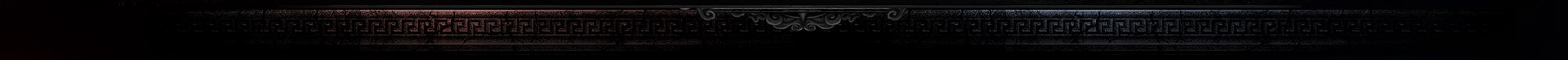 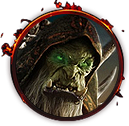 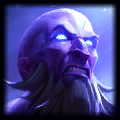 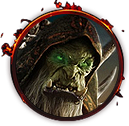 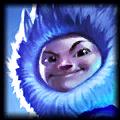 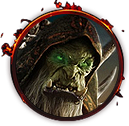 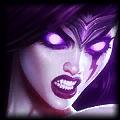 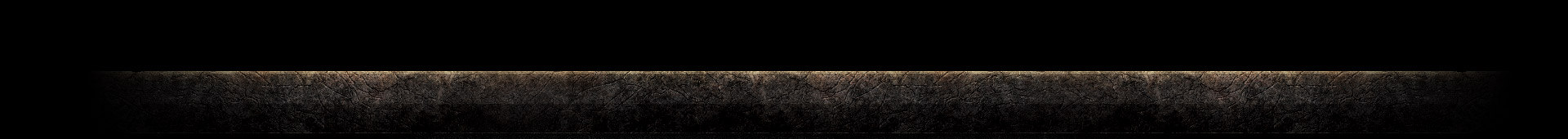 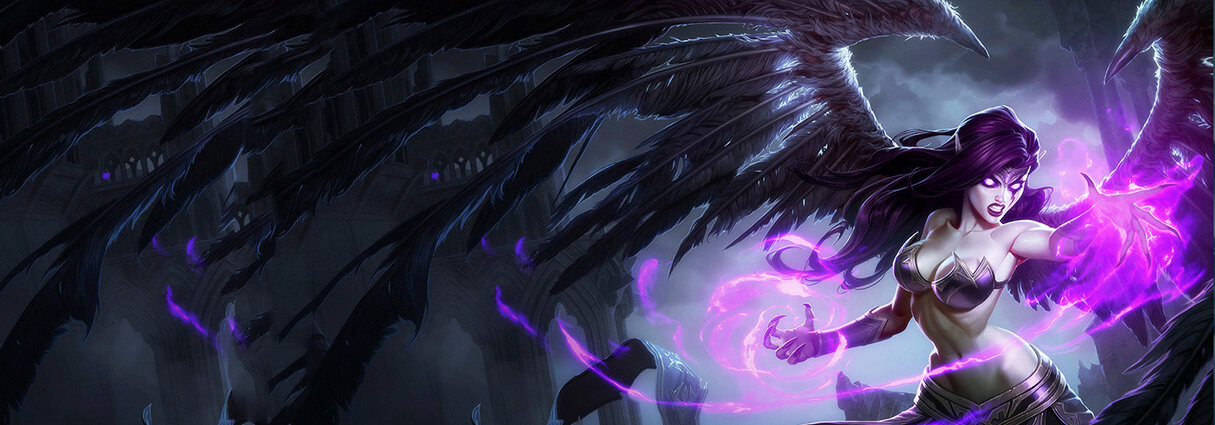 堕落天使  莫甘娜
她对姐姐的恨意已经超越了一切，而对她来说她唯一的目标也就剩下姐姐了
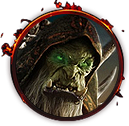 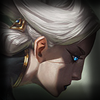 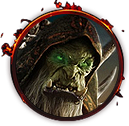 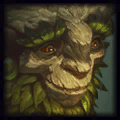 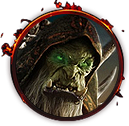 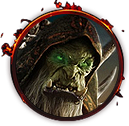 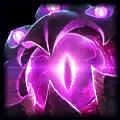 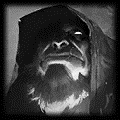 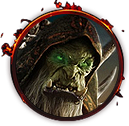 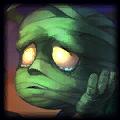 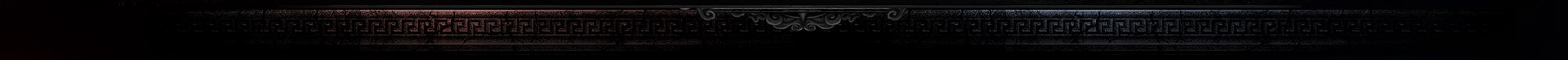 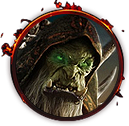 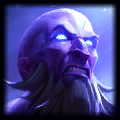 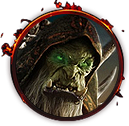 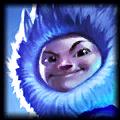 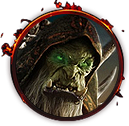 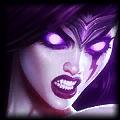 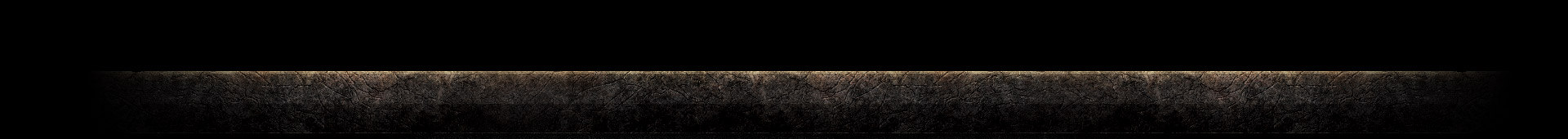 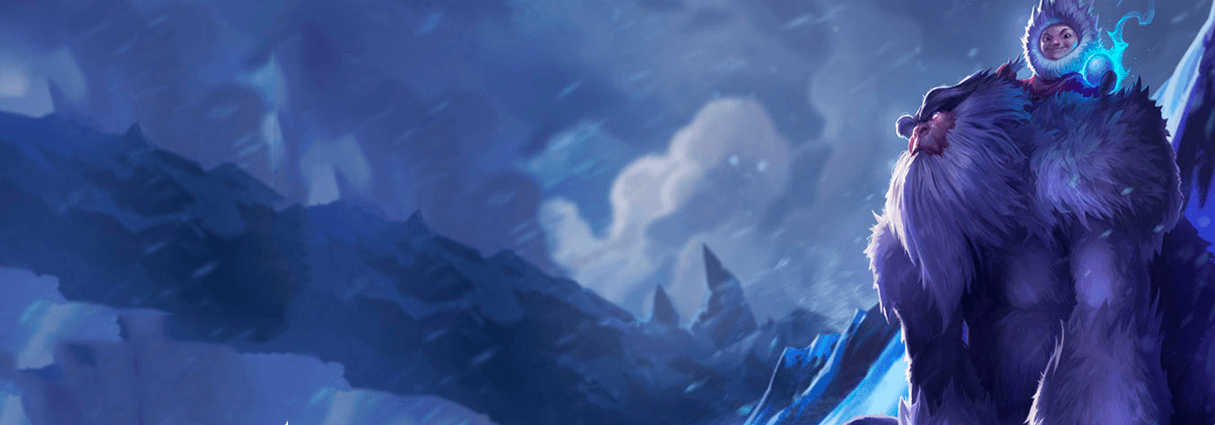 雪人骑士  努努
有时，友谊的羁绊甚至要比血缘的羁绊更强。
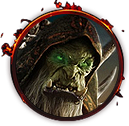 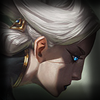 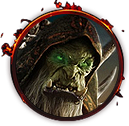 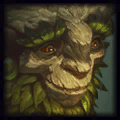 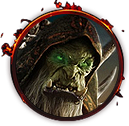 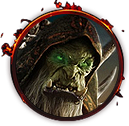 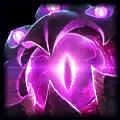 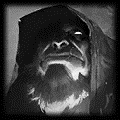 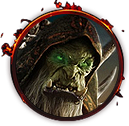 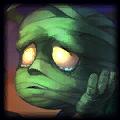 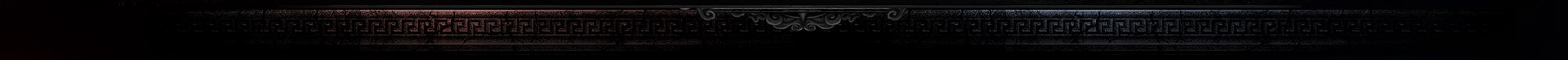 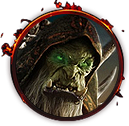 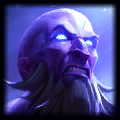 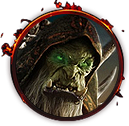 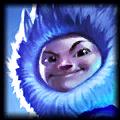 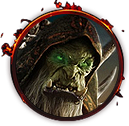 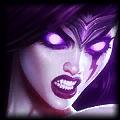 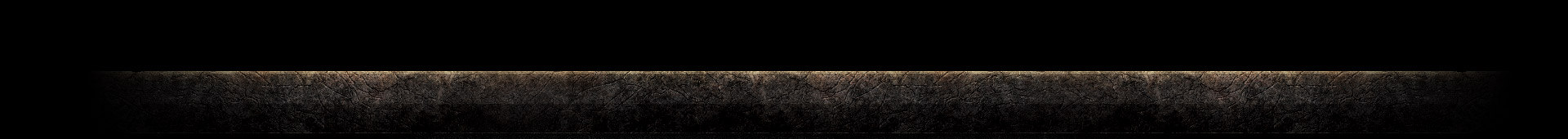 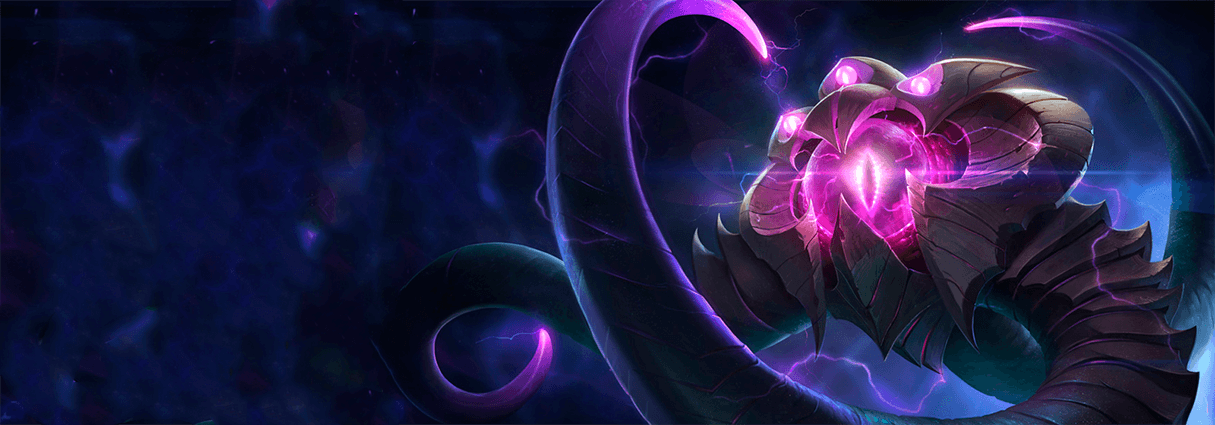 虚空之眼  维克兹
''在虚空存活下来的人类？难以置信！''
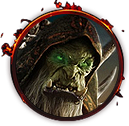 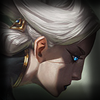 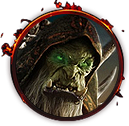 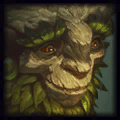 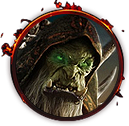 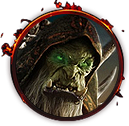 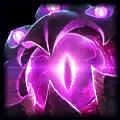 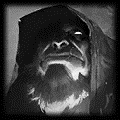 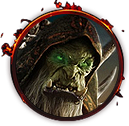 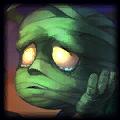 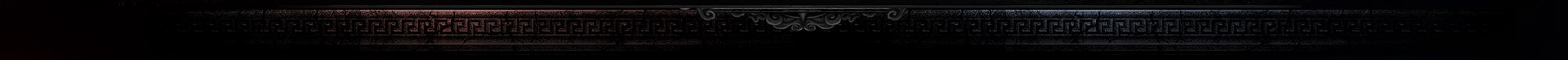 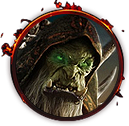 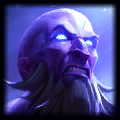 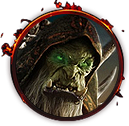 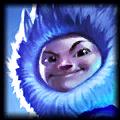 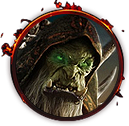 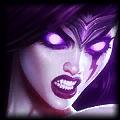 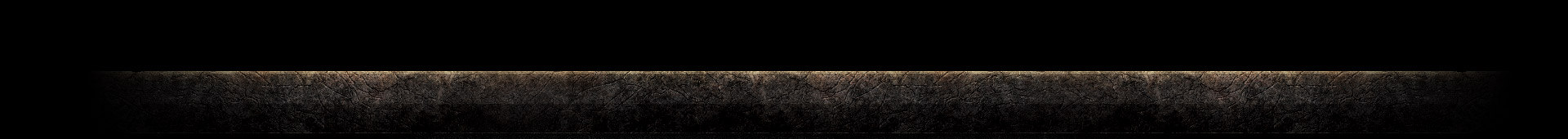 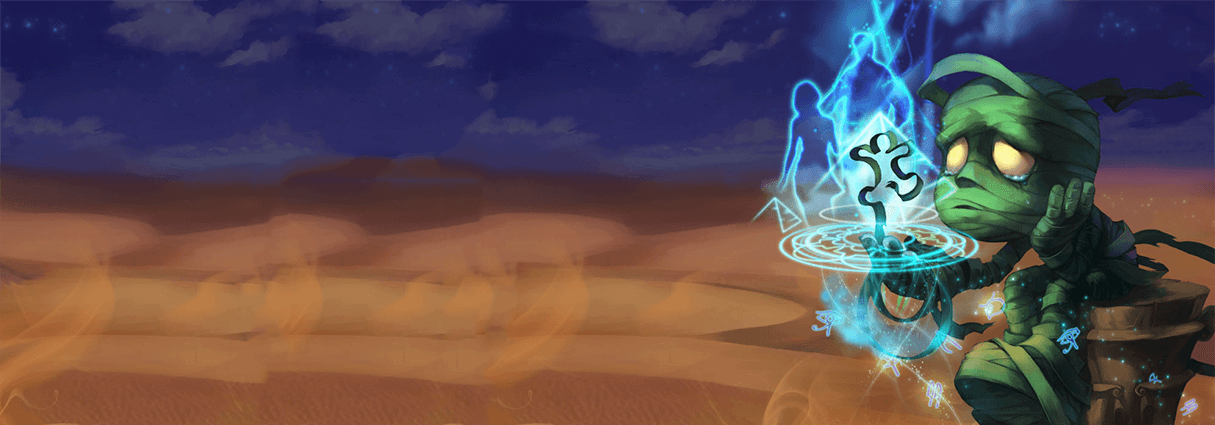 殇之木乃伊 阿木木
''阿木木哭的时候，事情会变得糟糕，但是当他生气的时候，事情会更糟糕。''
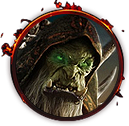 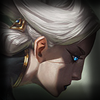 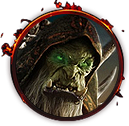 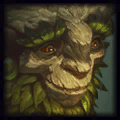 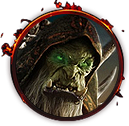 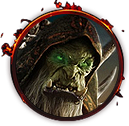 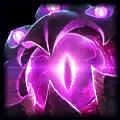 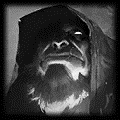 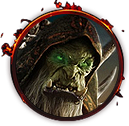 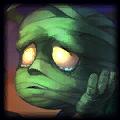 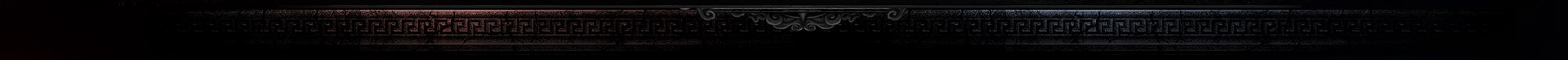 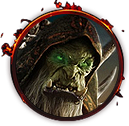 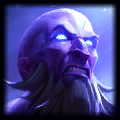 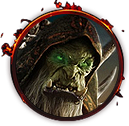 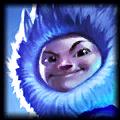 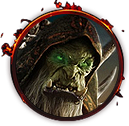 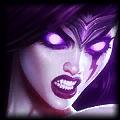 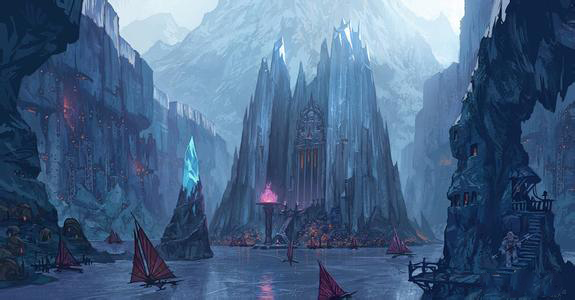 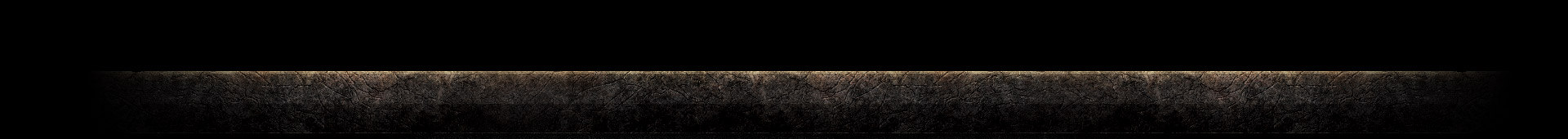 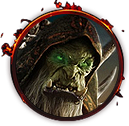 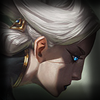 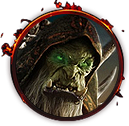 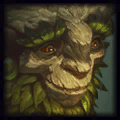 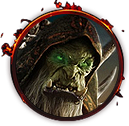 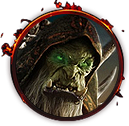 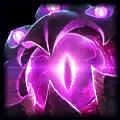 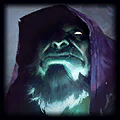 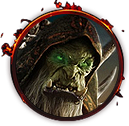 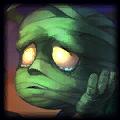 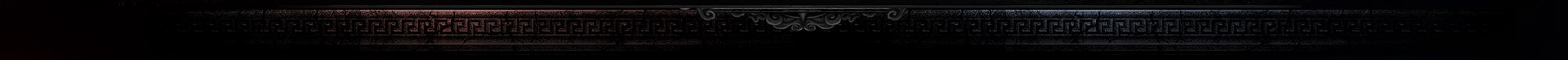 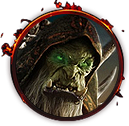 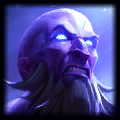 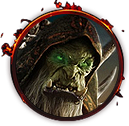 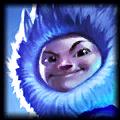 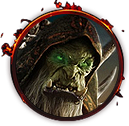 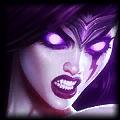 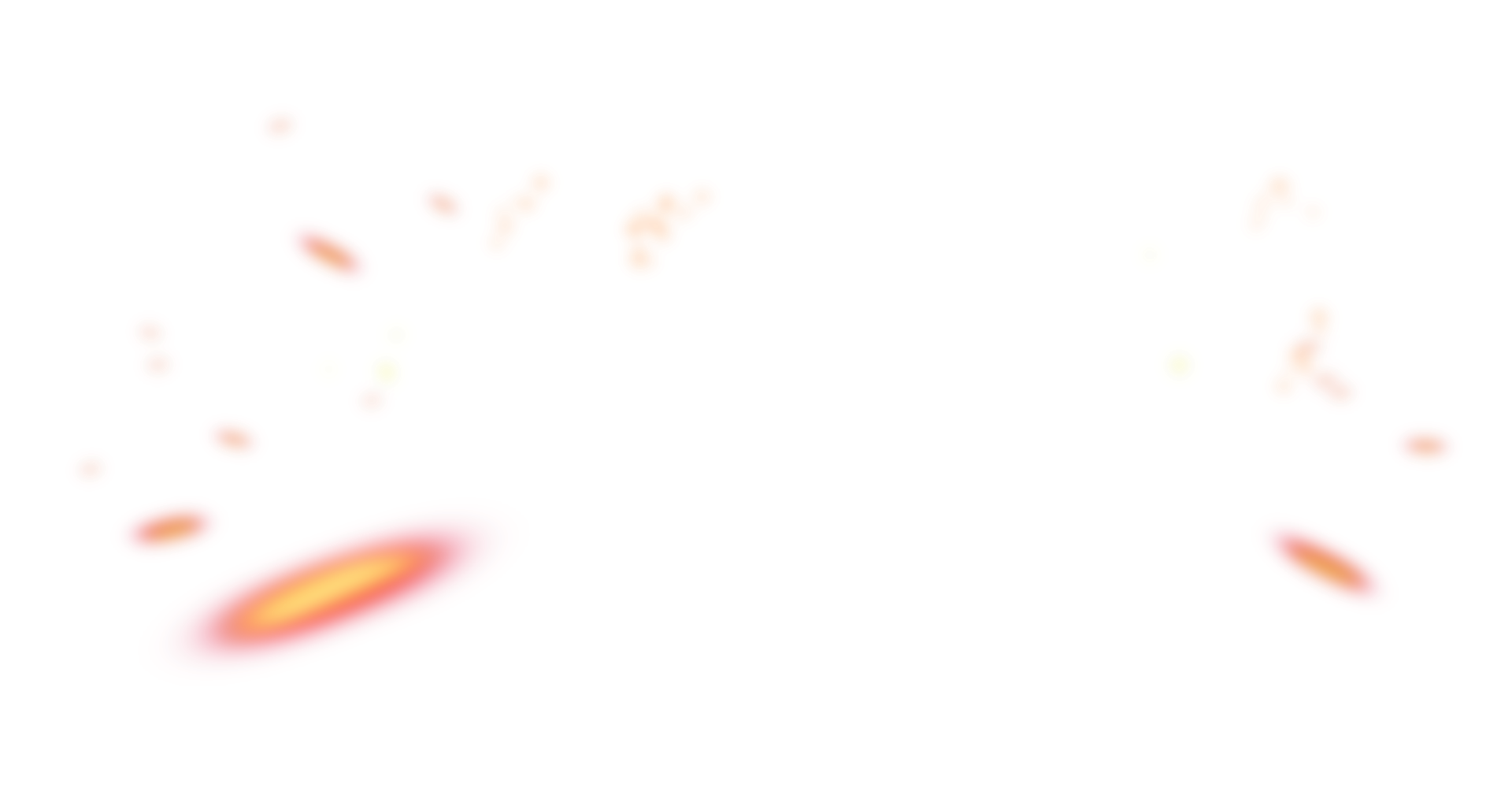 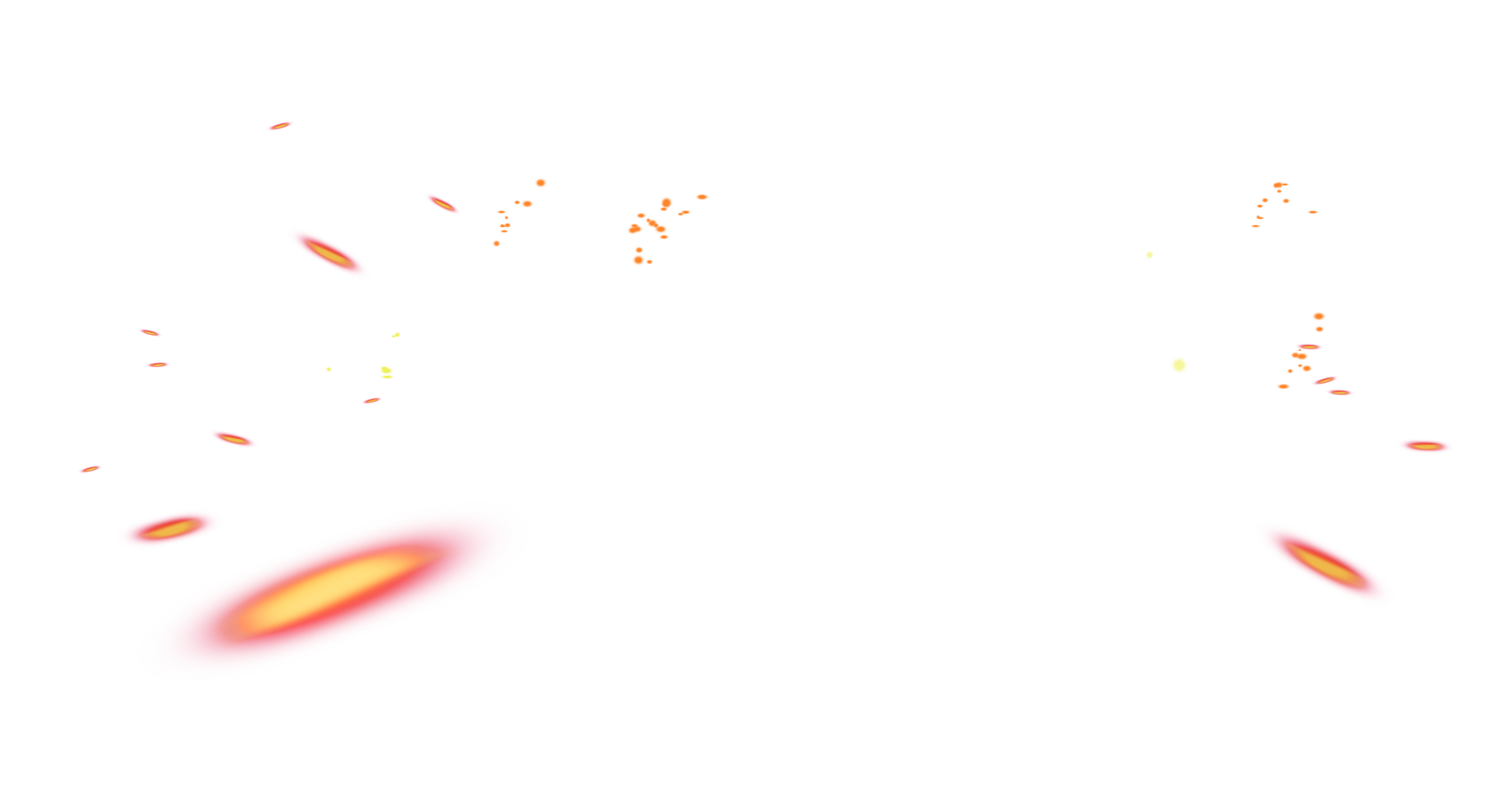 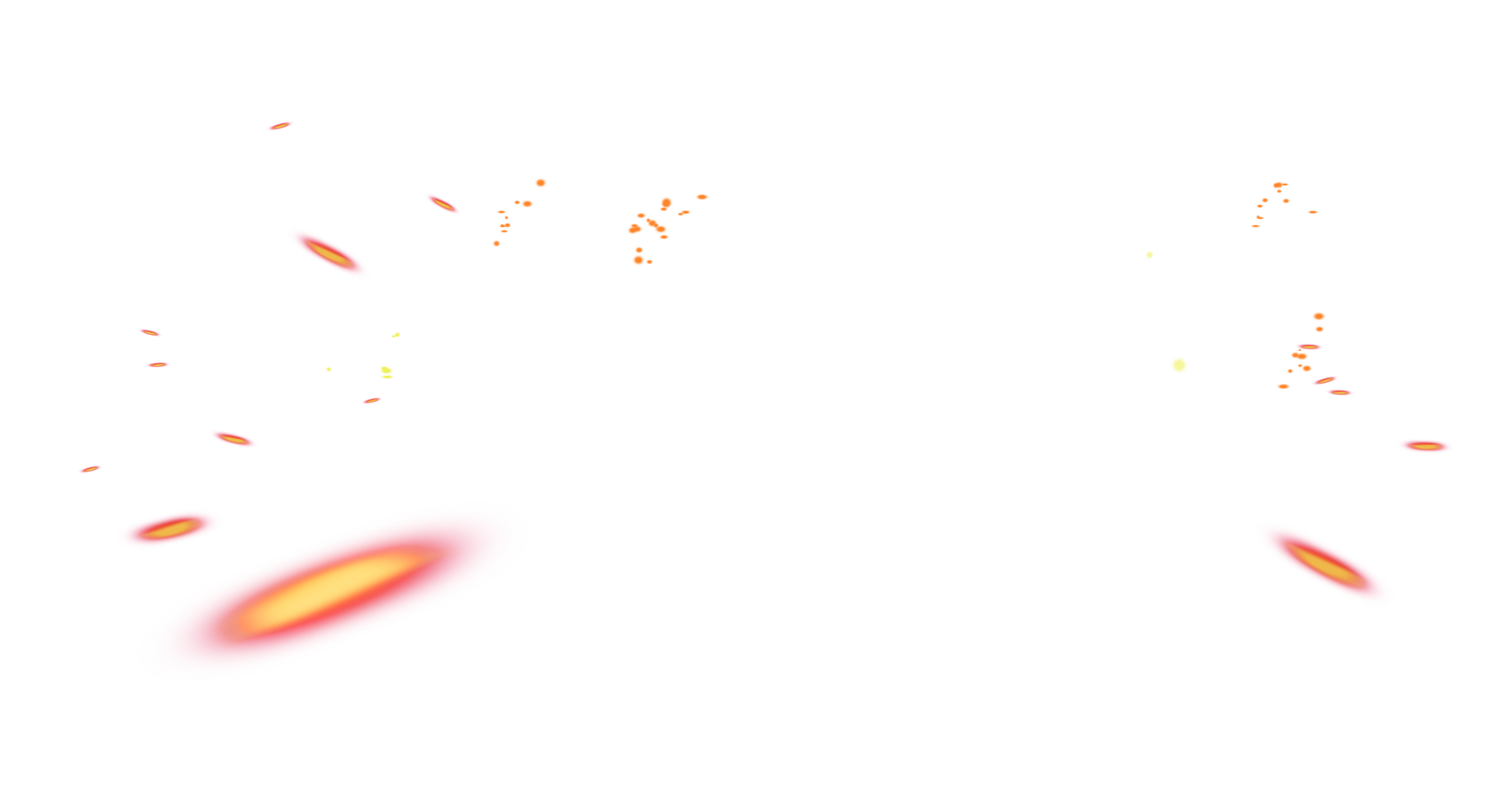 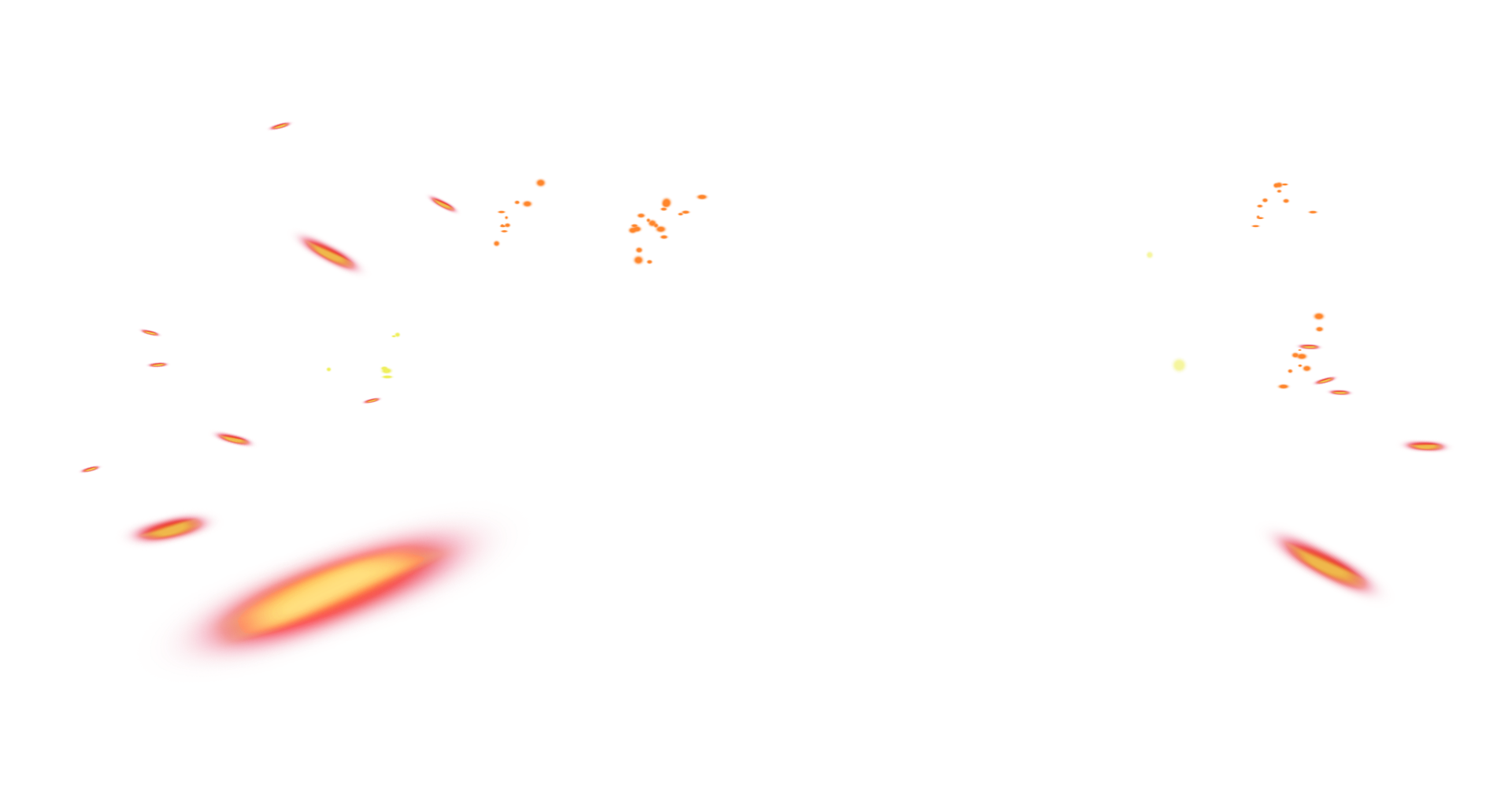 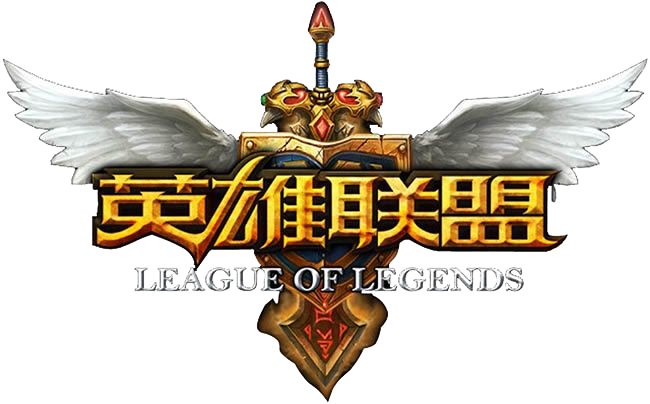 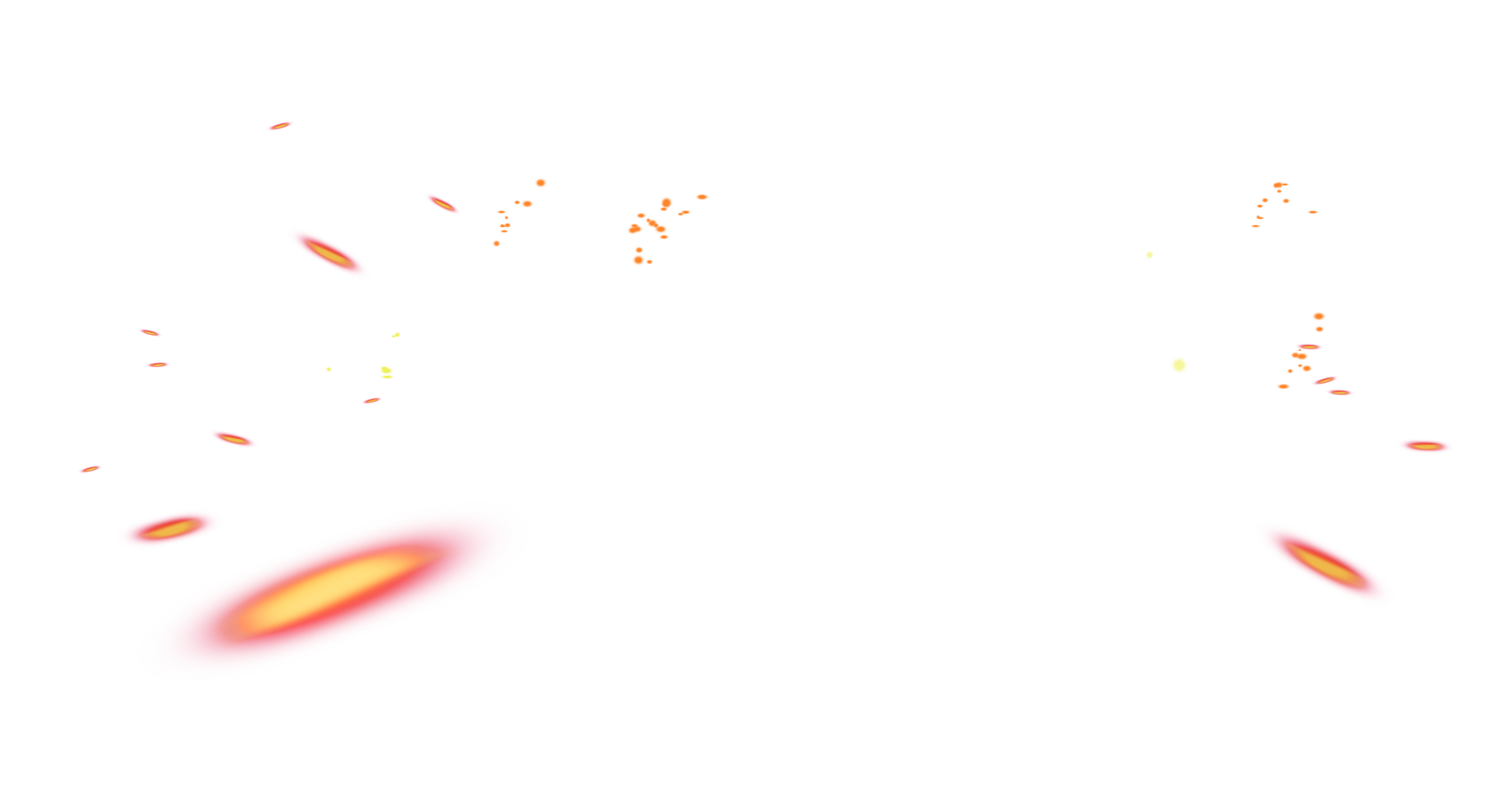 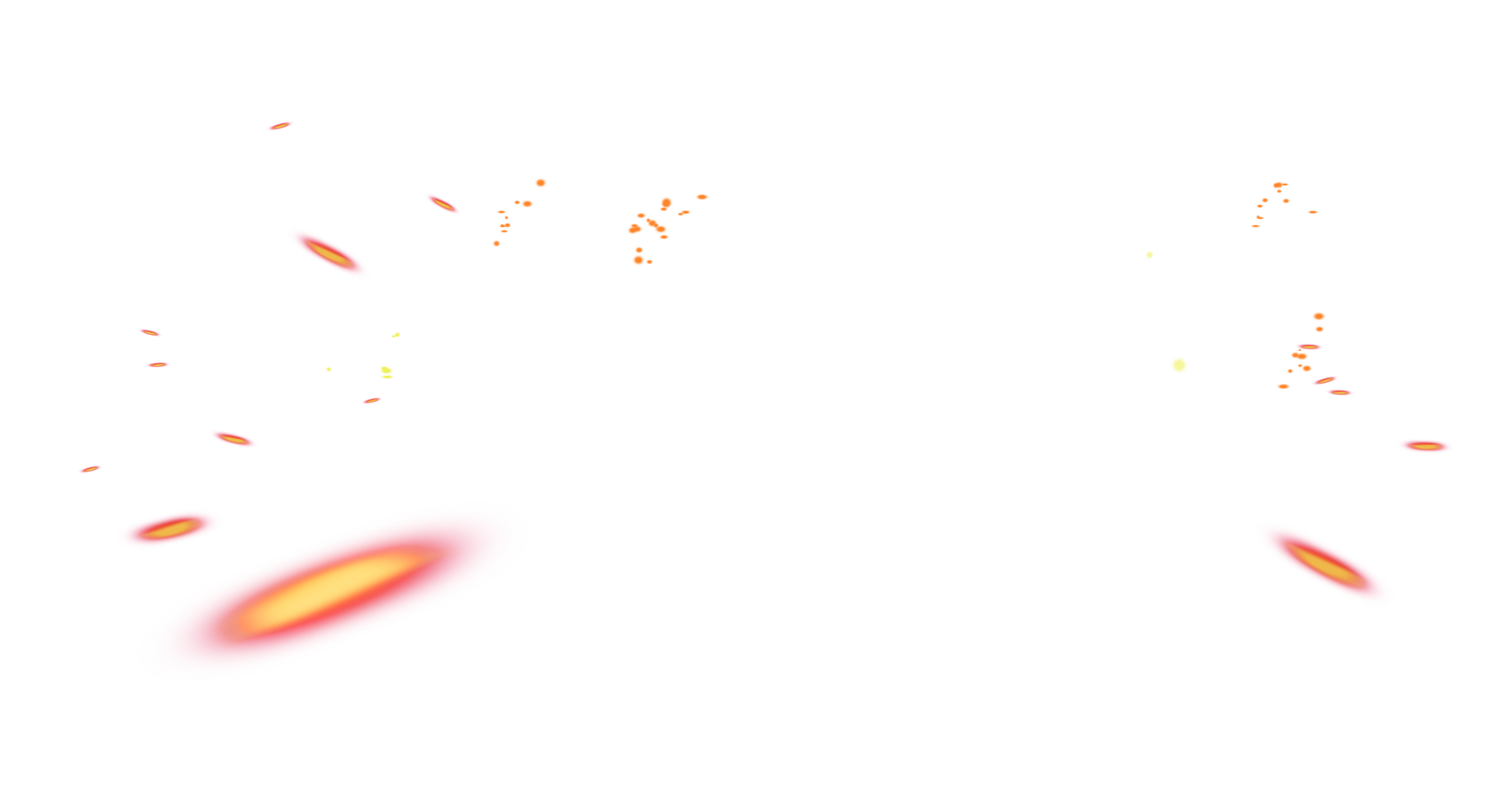 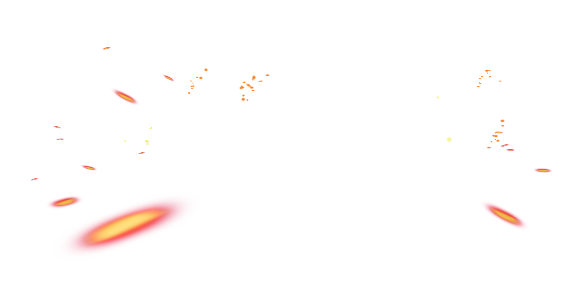 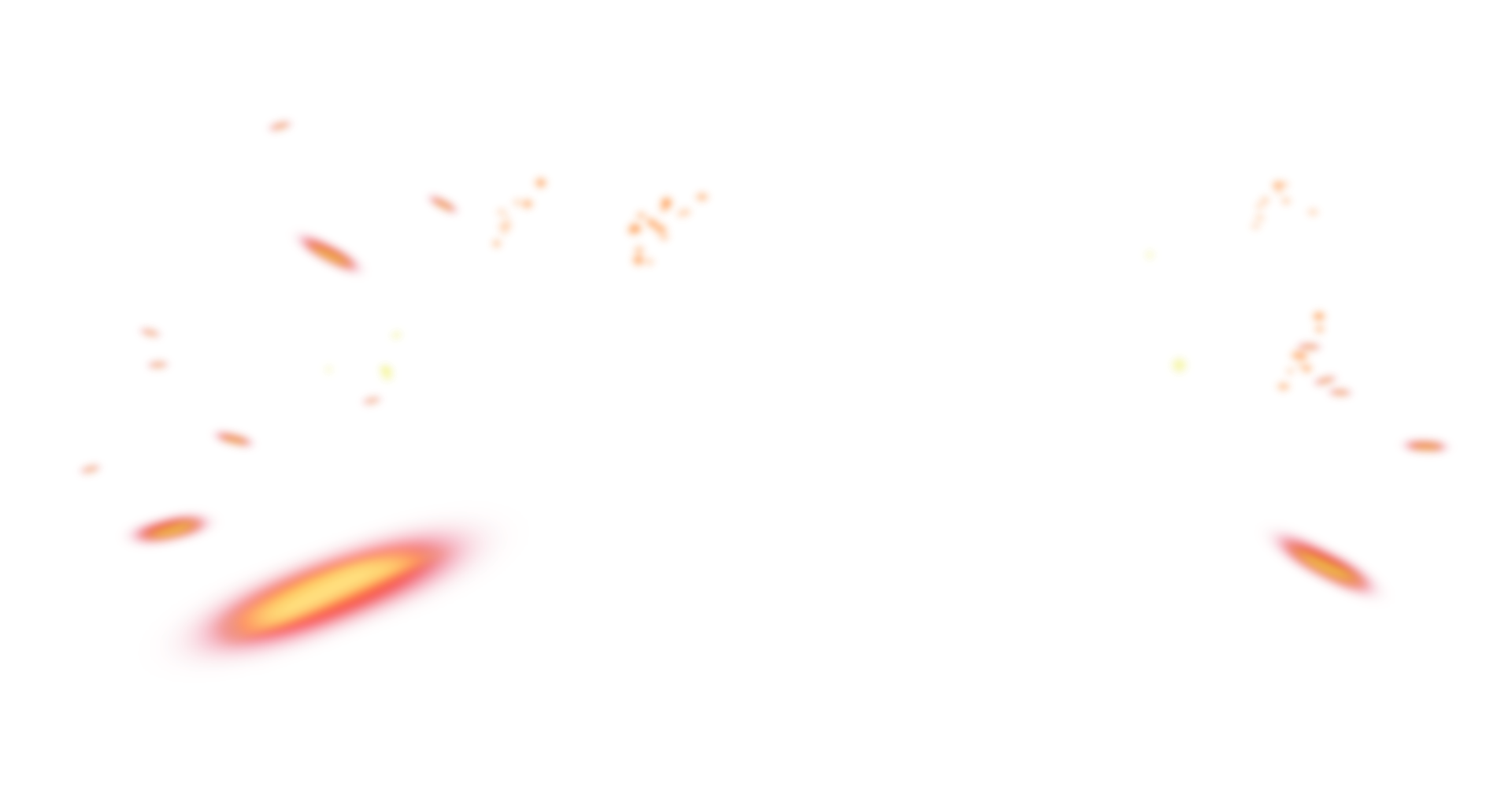 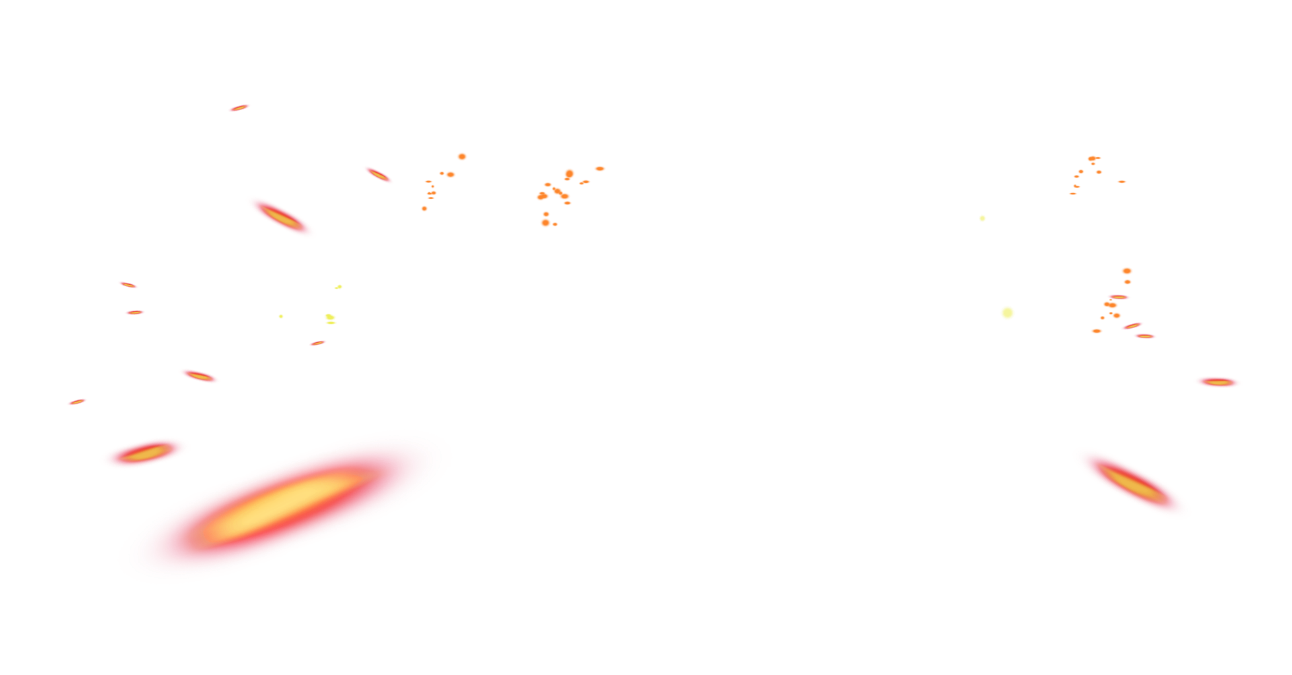 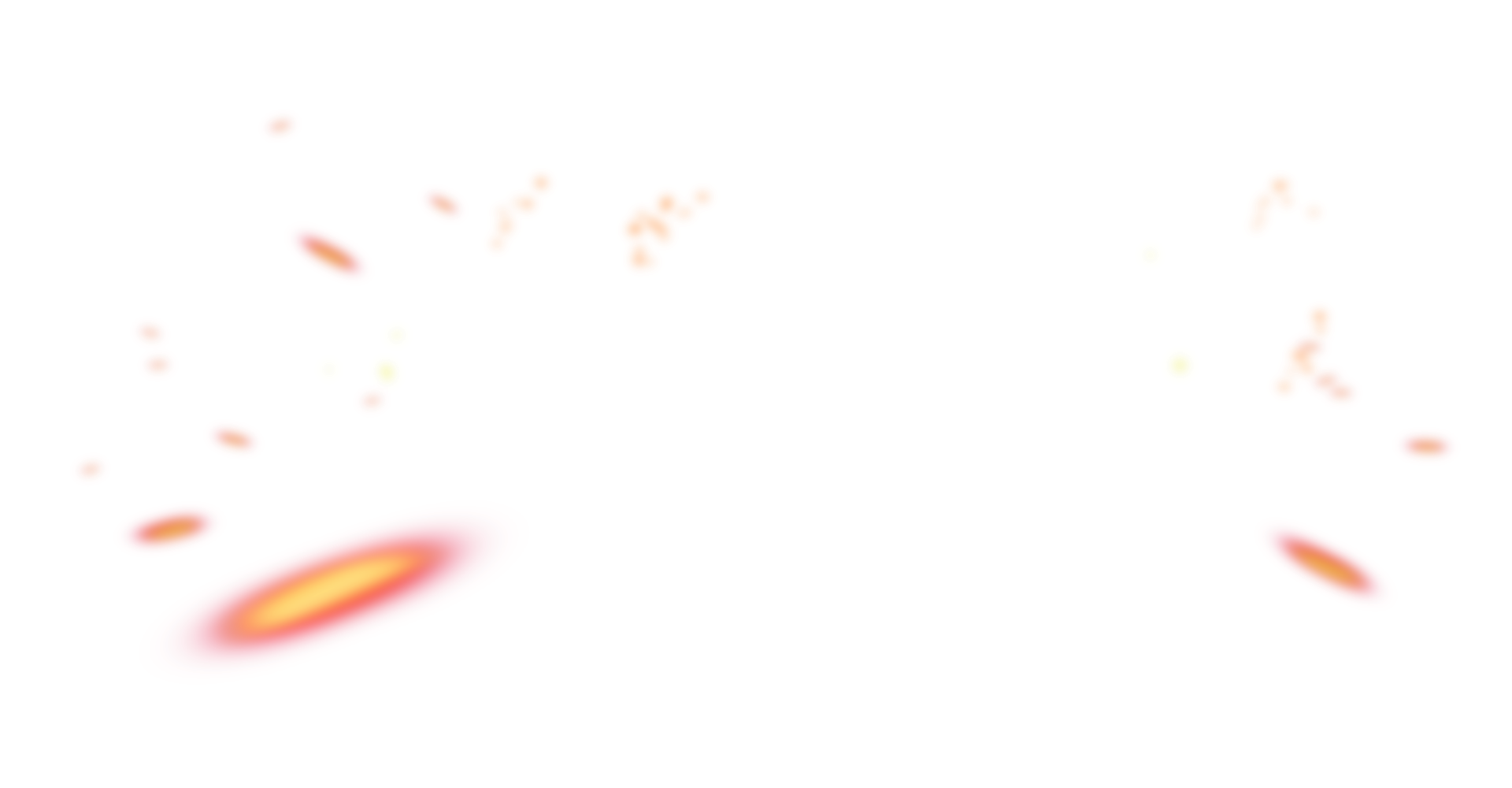 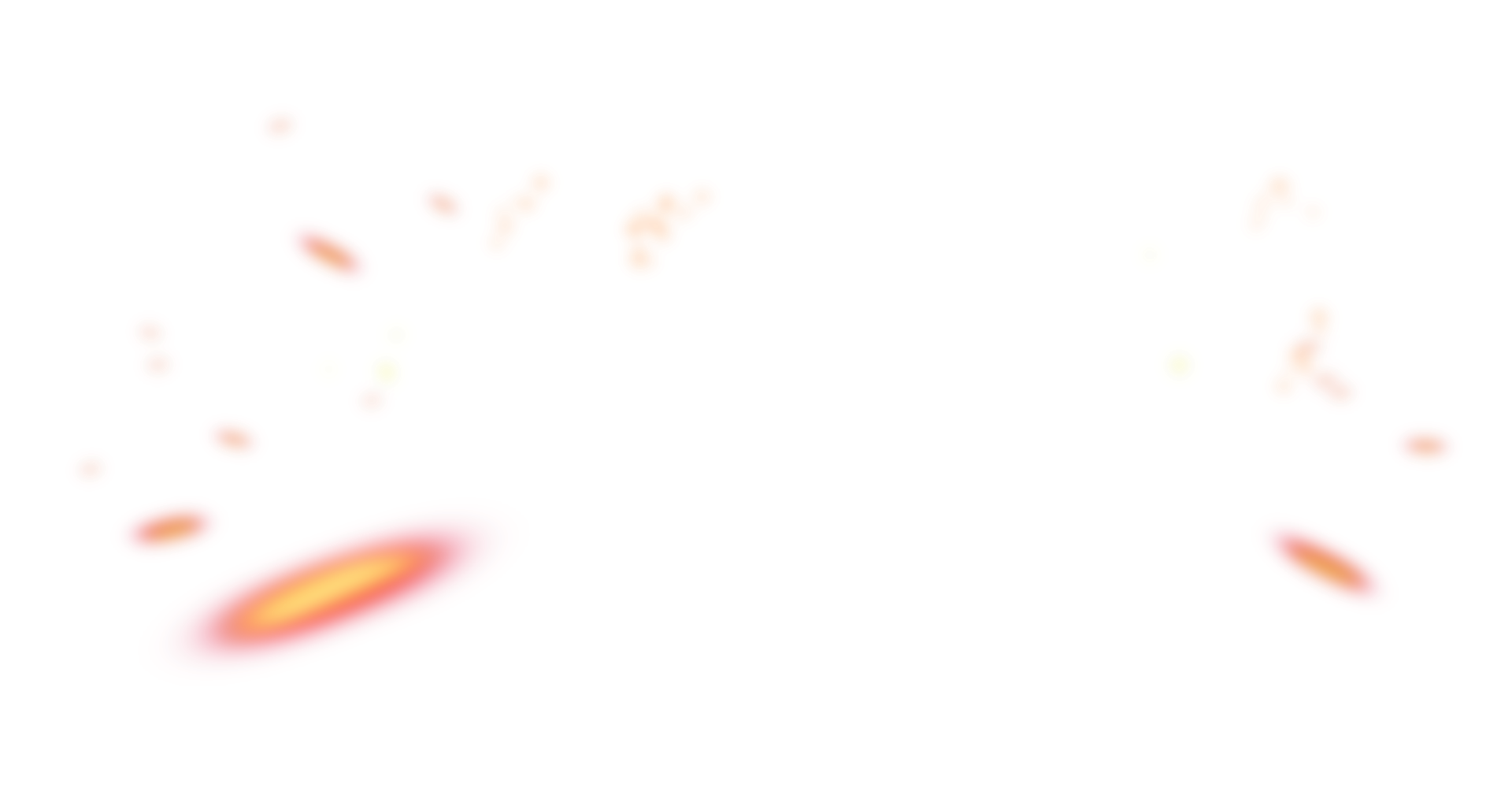 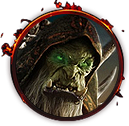 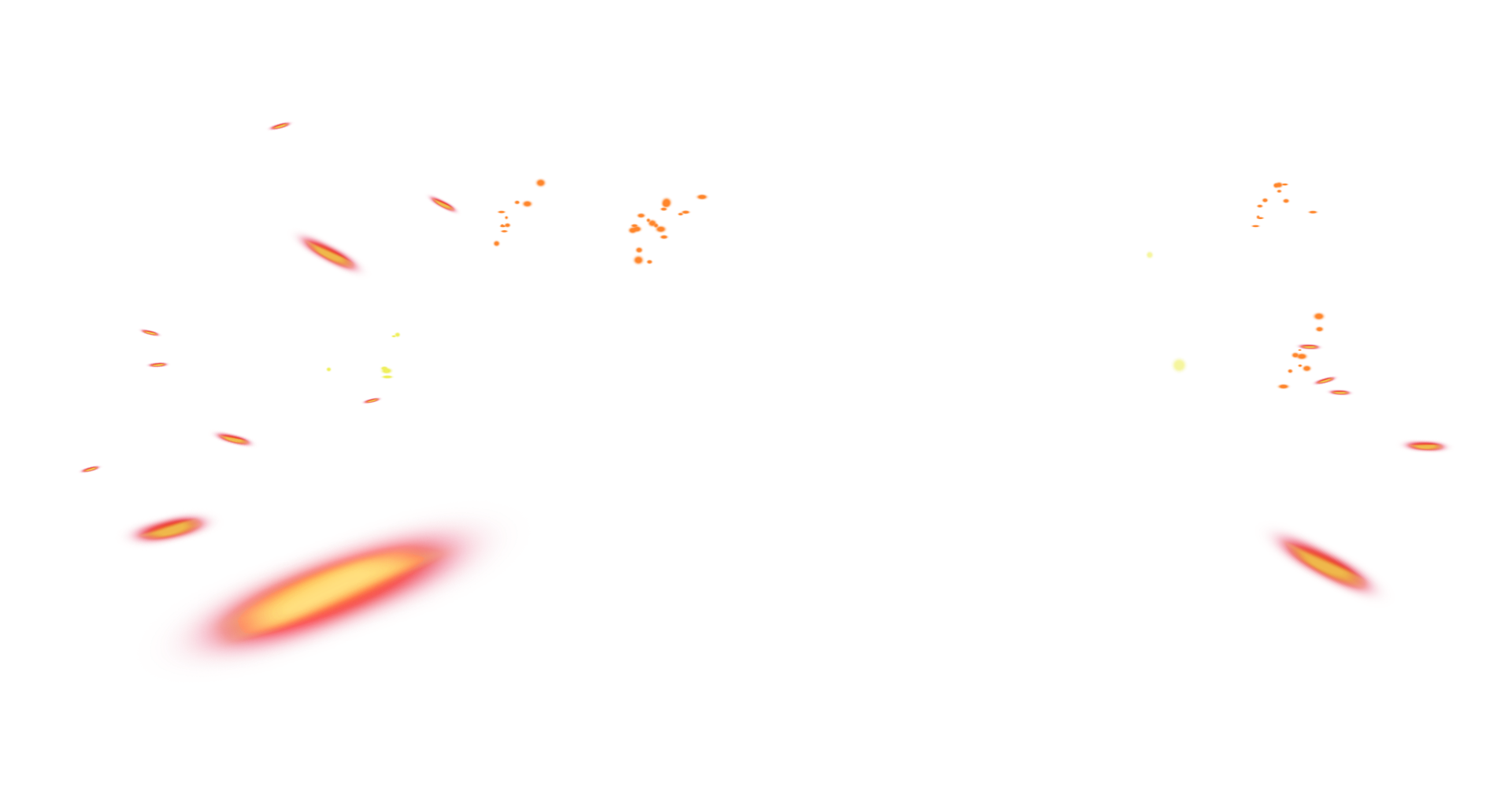 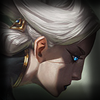 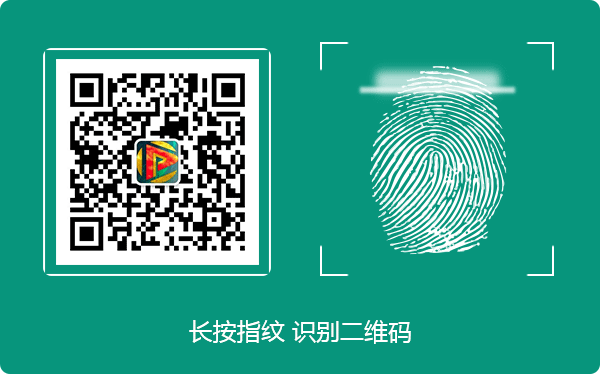 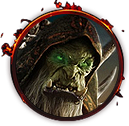 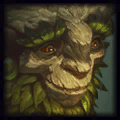 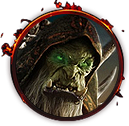 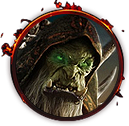 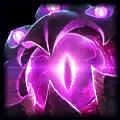 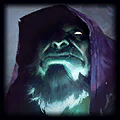 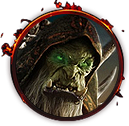 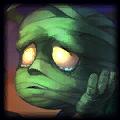 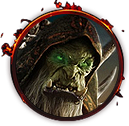 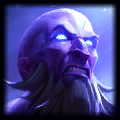 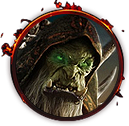 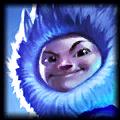 谢谢欣赏
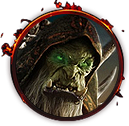 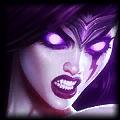